Acquisition Process Model (APM) Familiarization
SAF/AQXP
[Speaker Notes: Revised March 2024]
Learning Objectives
Understand the purpose of the APM  

Understand the process information within the APM
Understand the functionality of the APM
The APM – an integrated process perspective on the “Big A” acquisition process
2
APM Purpose
The APM is the “as documented” process for Big A acquisition
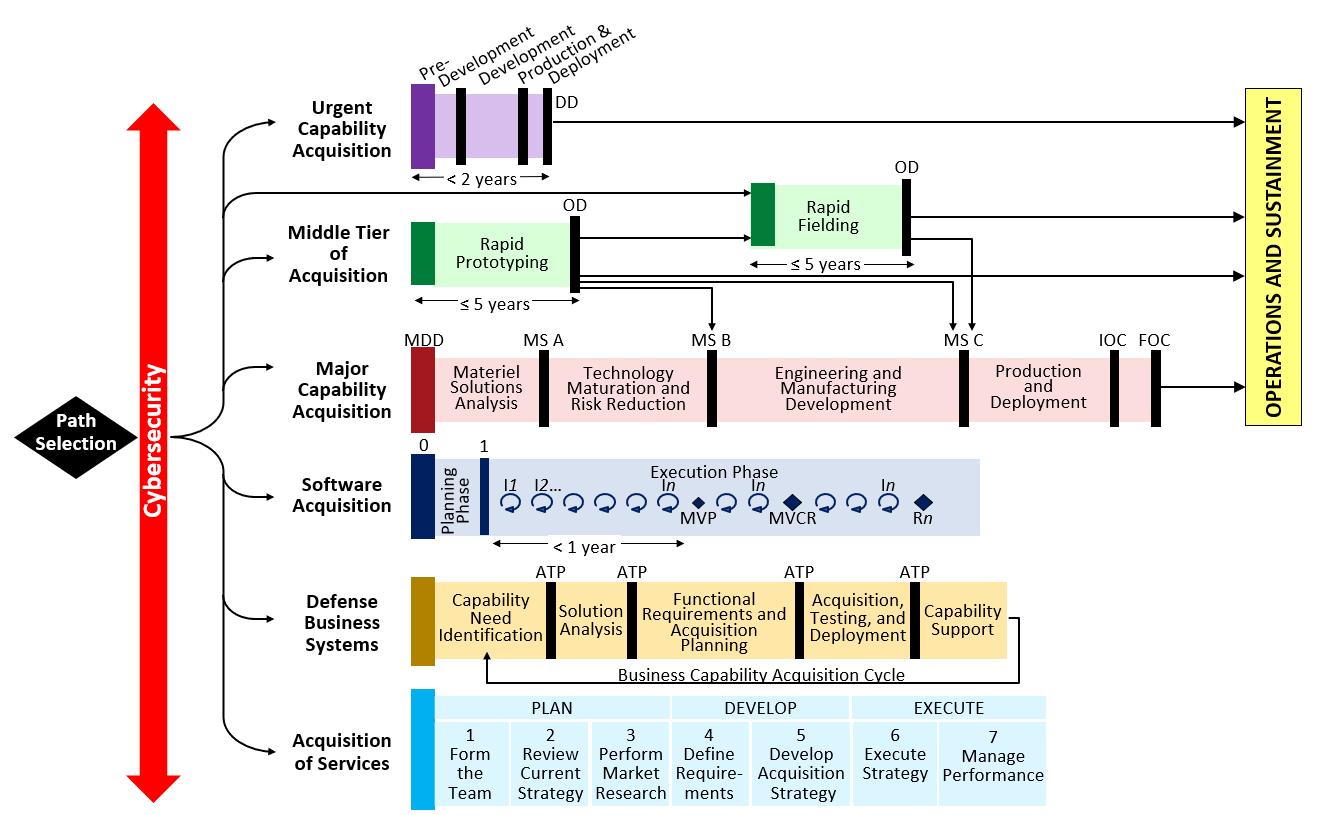 Acquisition

Defense Acquisition System – DoDI 5000.xx, DAFI 63-101/20-101
Requirements

JCIDS Process – CJCSI 5123.01I, JCIDS Manual
Resources

PPBE Process – AFPD 90-6,
 SPPBE Playbook
3
[Speaker Notes: . Updated on a continuous basis, the APM provides a variety of benefits
Establish standard definition and activities associated with AF Acquisition
Provide process decomposition from DAE/SAE through PM level actions
Serve as Standard Reference Model for all stakeholders
Provide common context for process improvement initiatives
Provide integration context for other external/related process models
Serves as the process component of the Acquisition Enterprise Architecture]
APM Content
The APM incorporates a variety of valuable process perspectives from over 300 sources
Laws & Regulations
Title 10 
Federal Acquisition Regulations, DAFFARS, DFARS

Directives and Instructions
DoDD/I 5000.xx
DAFI 63-101/20-101
DoDI 5000.89_DAFI 99-103

Program Manager Guidance
DAFMAN/PAM 63-xxx
Series of Guidebooks
AFLCMC Standard Processes
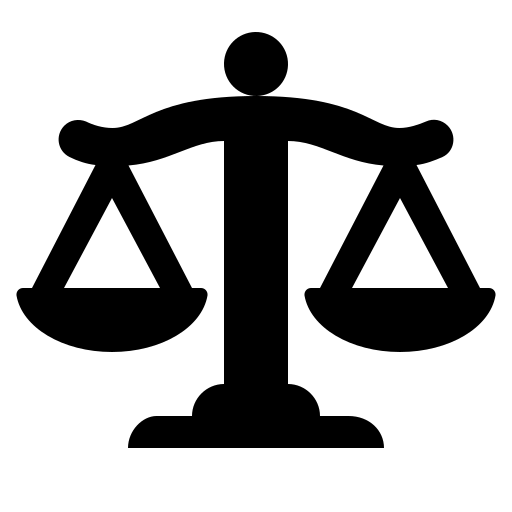 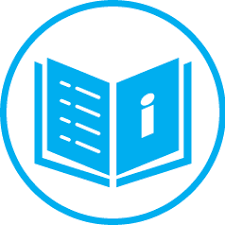 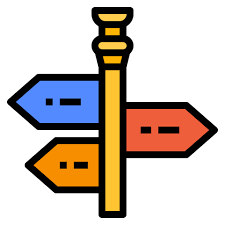 4
APM Citations
Institutionalized by SAF/AQ Memorandum on 11 Sept 2016.  
Valuable tool to PEOs, PMs and their staffs in obtaining up-to-date acquisition guidance 
Visual representation of the processes that programs are required to complete
5
APM Entry Screen
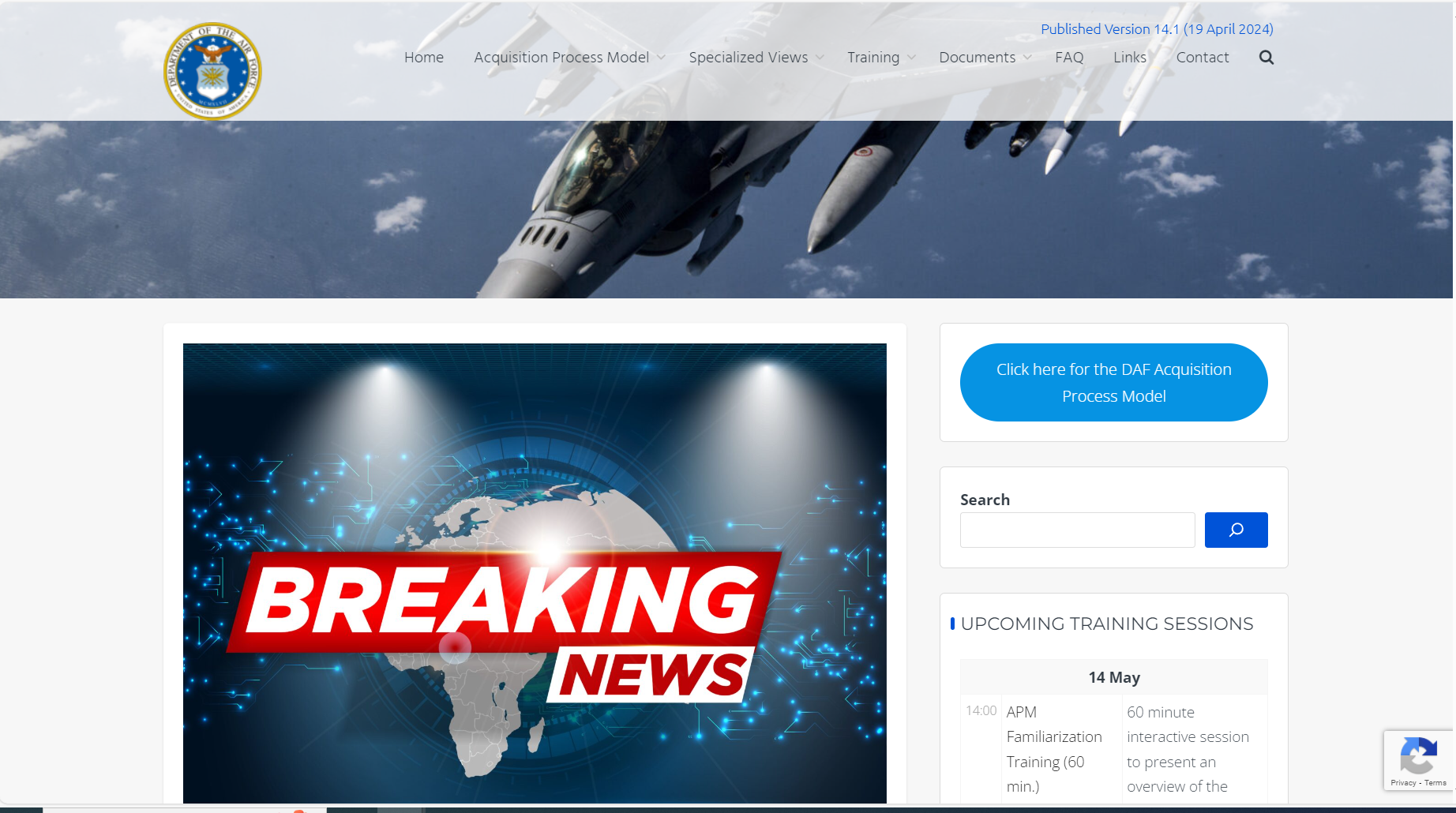 6
Adaptive Acquisition Framework
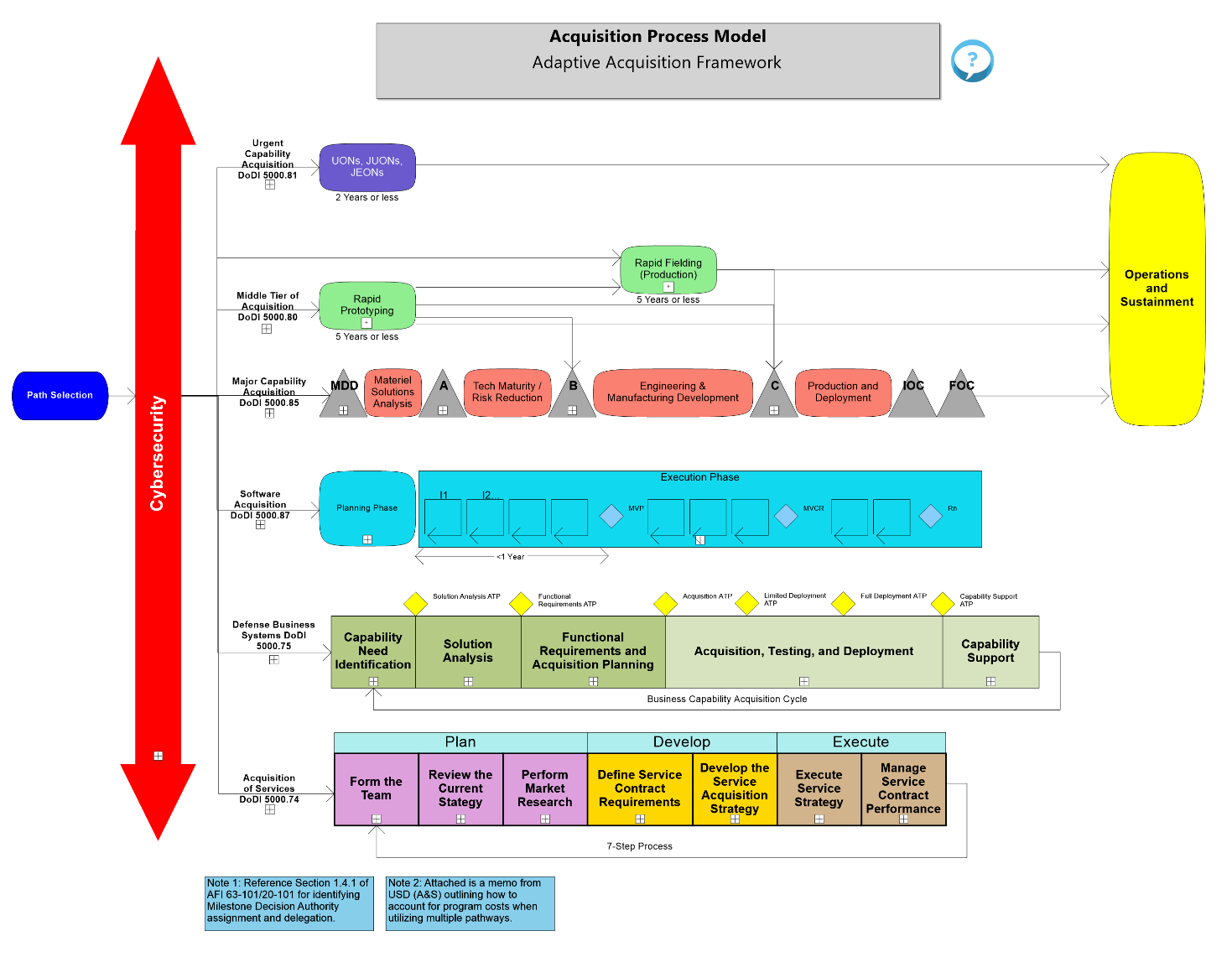 7
MCA Home Page
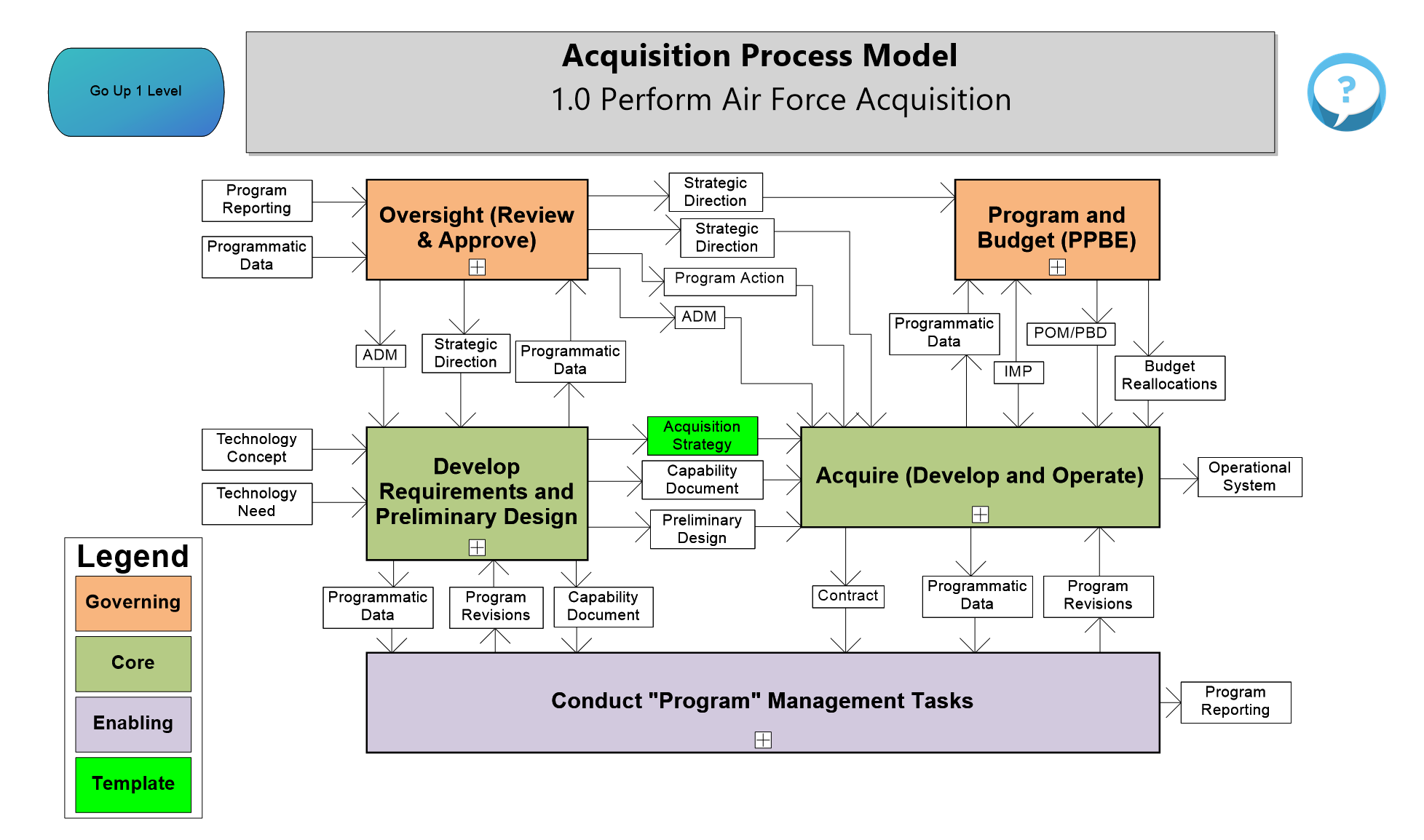 Process Box Color
Governing-The processes that guide or direct other processes
Core-The processes that create the required outputs from the organization
Enabling-The processes that support the execution of the core activities
8
Legend
Each diagram has a specific legend providing the meaning of the various colors used on the page.
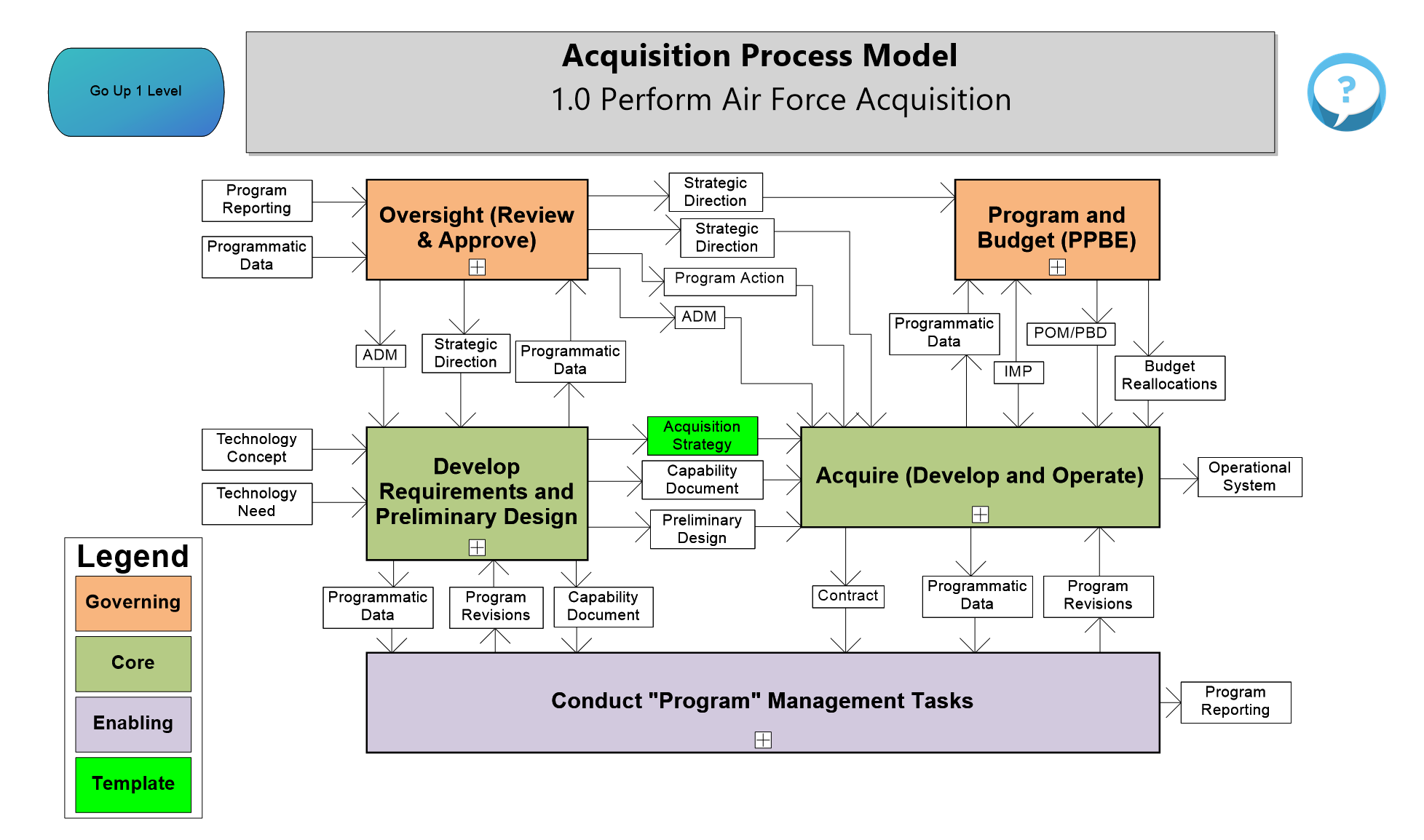 9
Page Specific Question Function
Each diagram has an icon which provides the user a way to ask questions about a specific page.
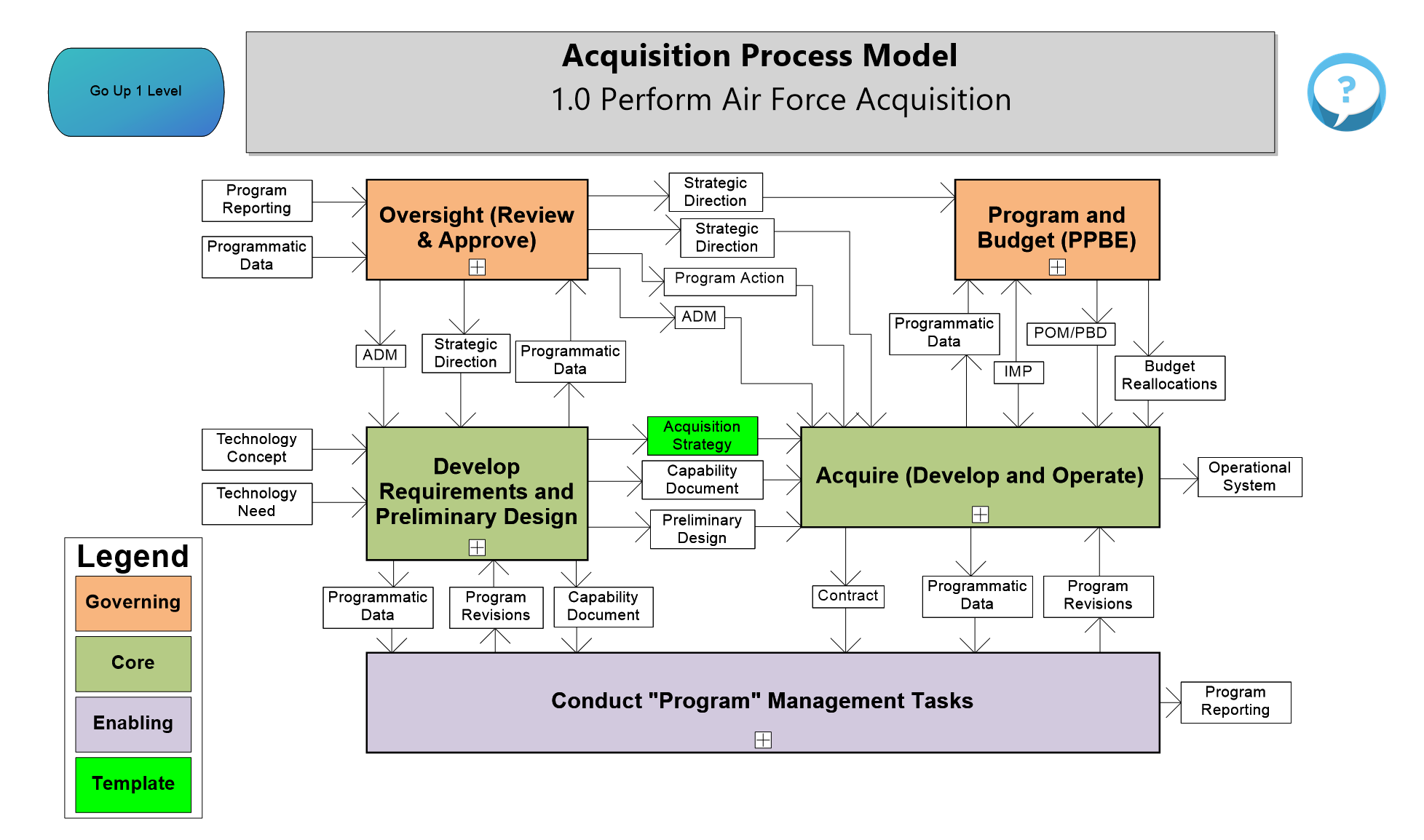 10
1.1 Oversight
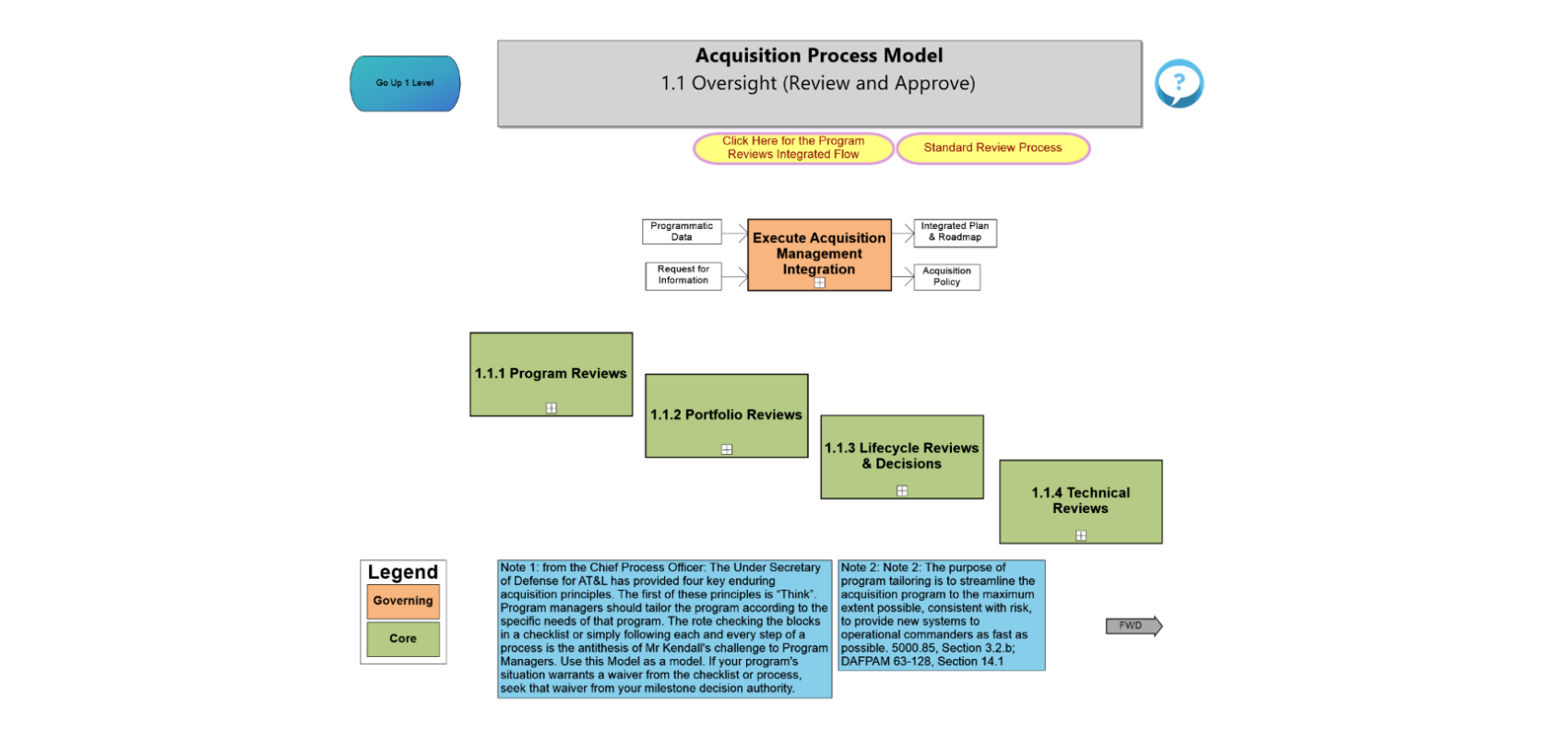 11
1.2 Program and Budget (PPBE)
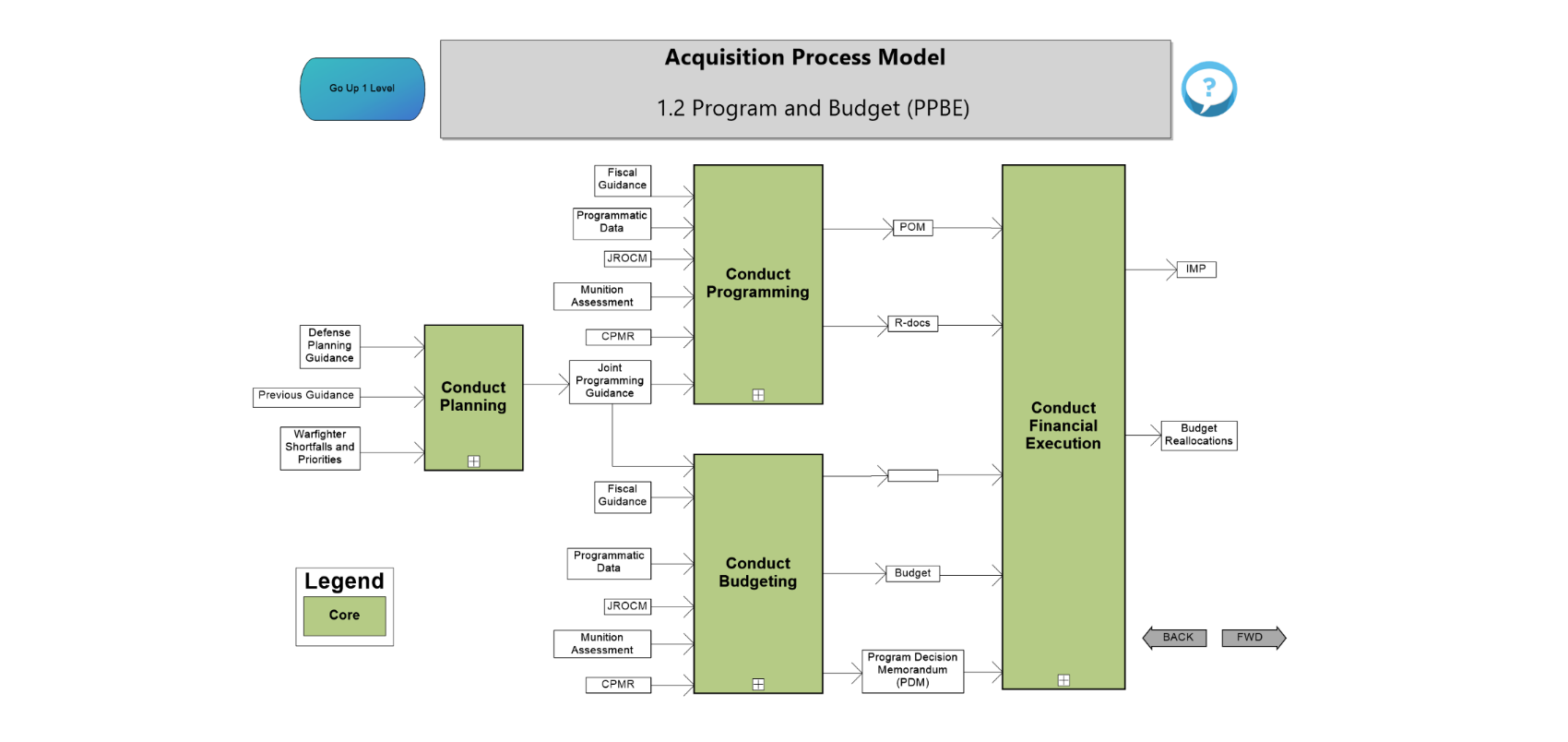 12
1.3 Develop Requirements and Preliminary Design
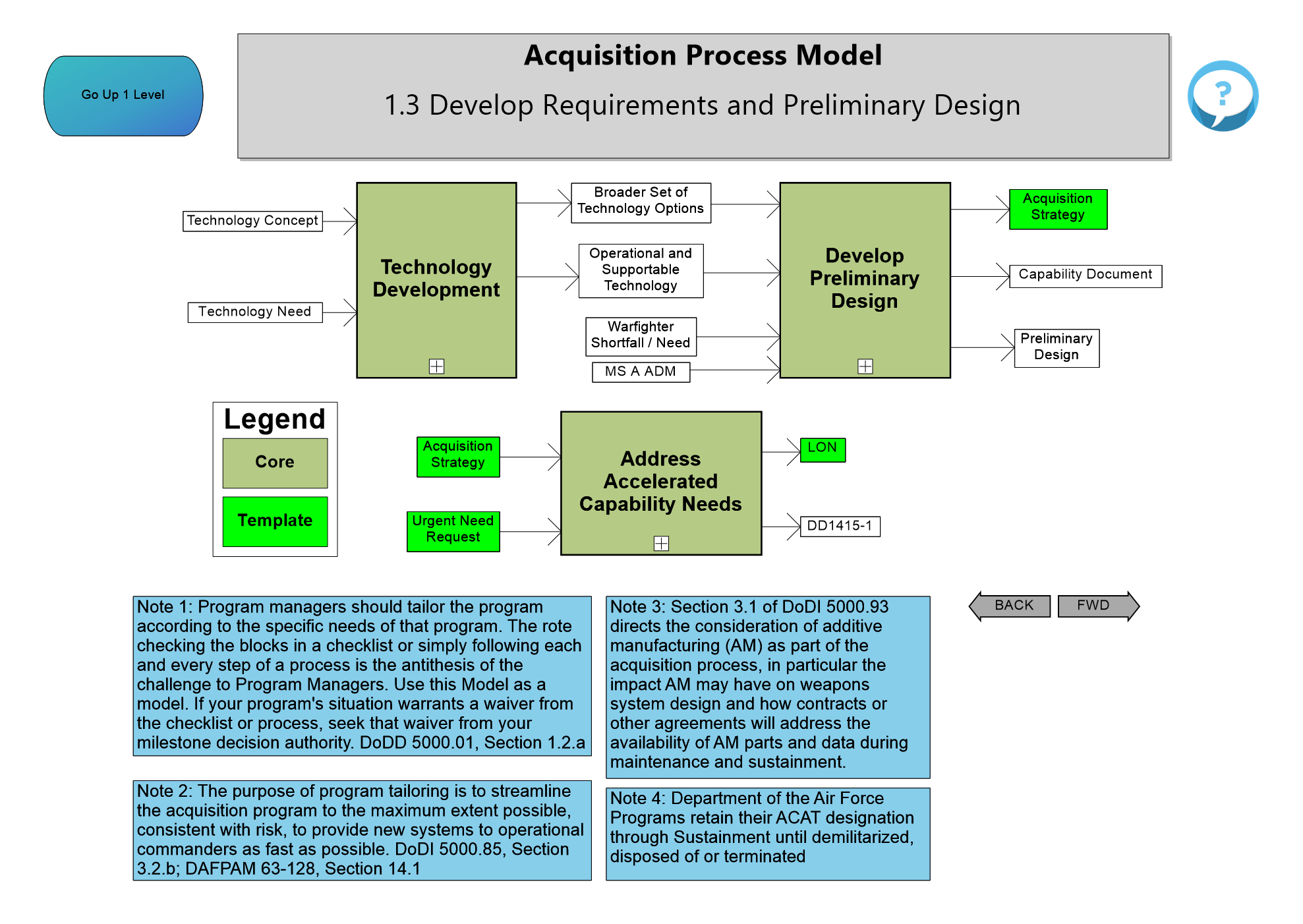 13
1.4 Acquire
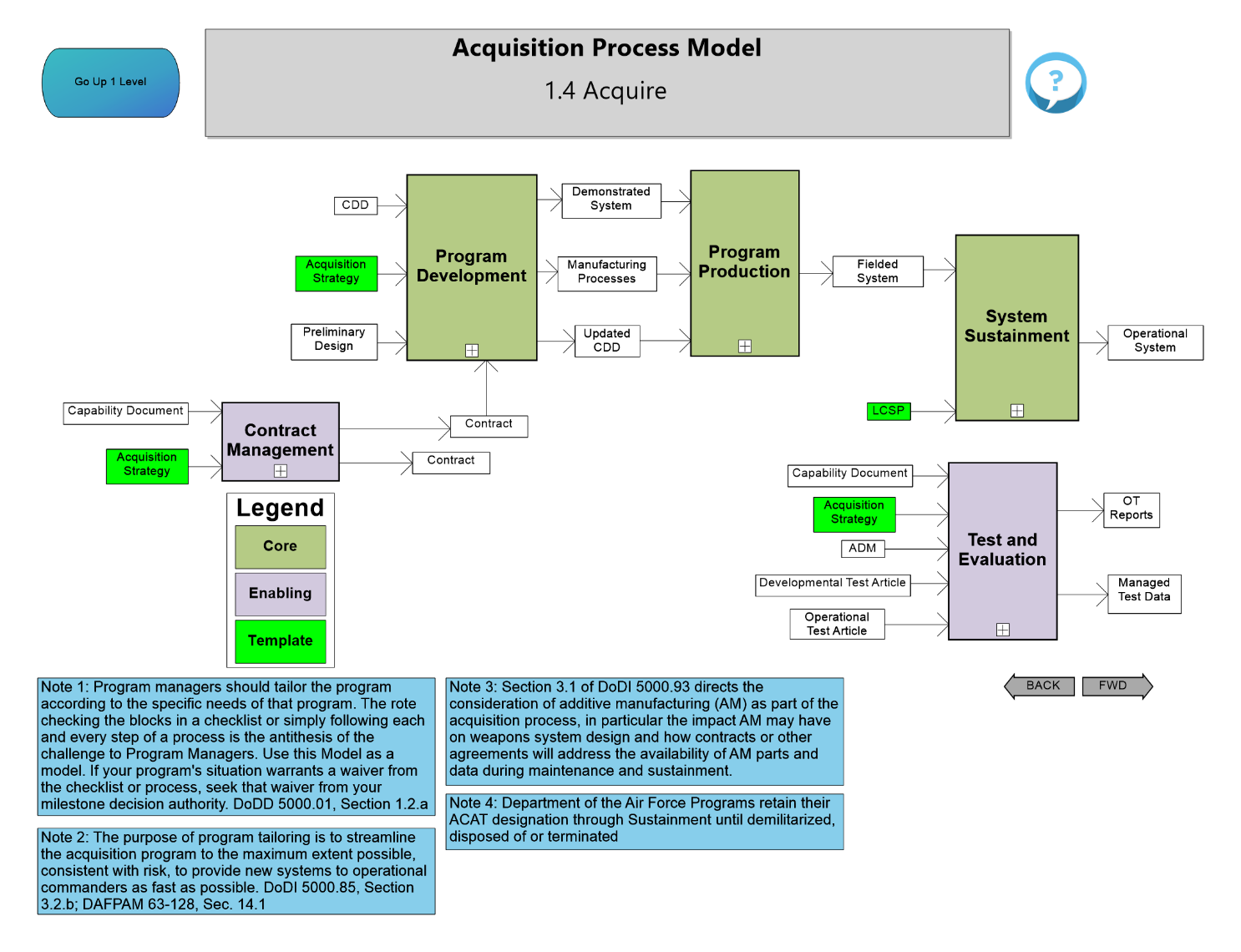 14
1.5 Conduct “Program” Management Tasks
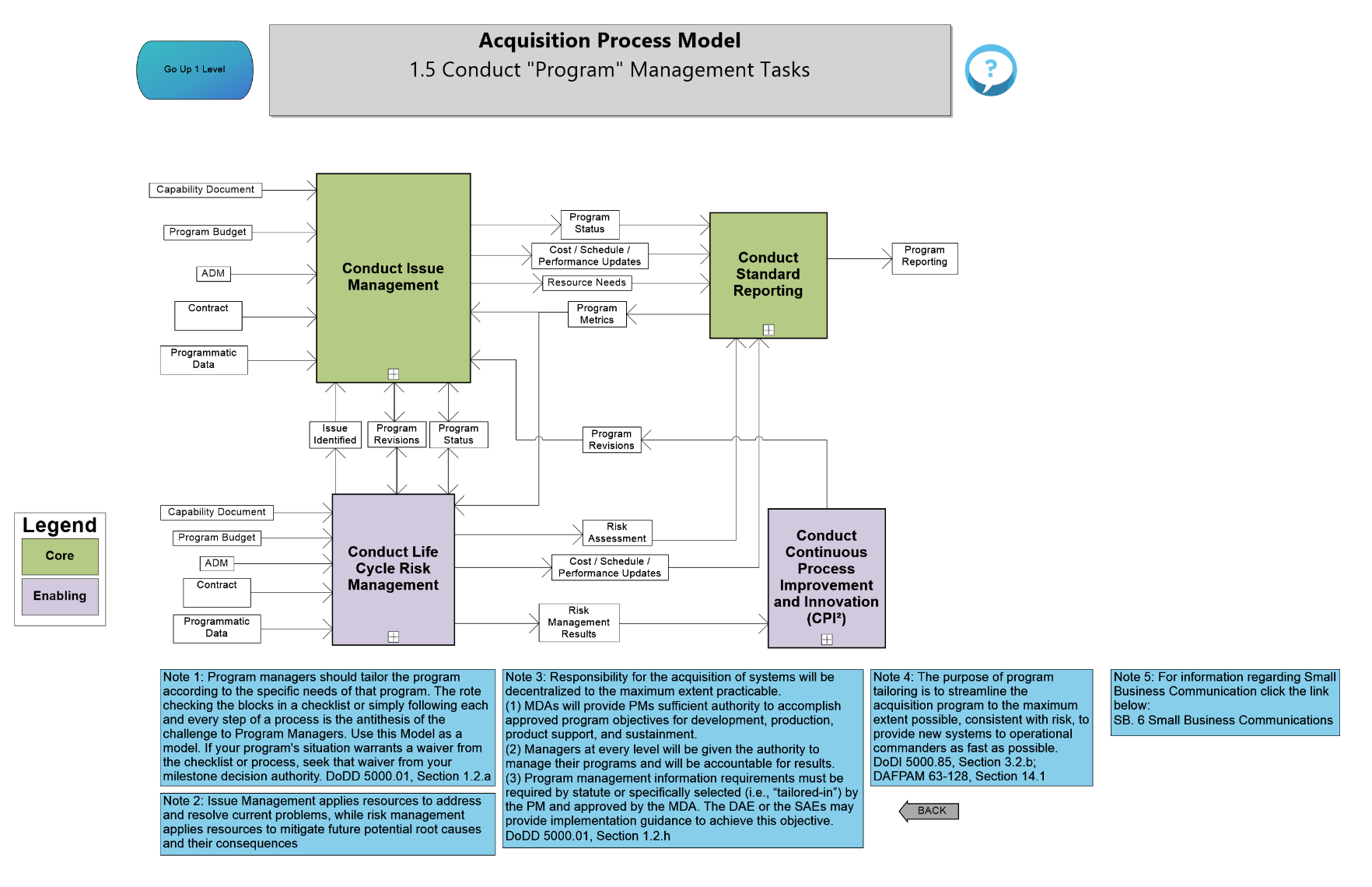 15
Specialized Views
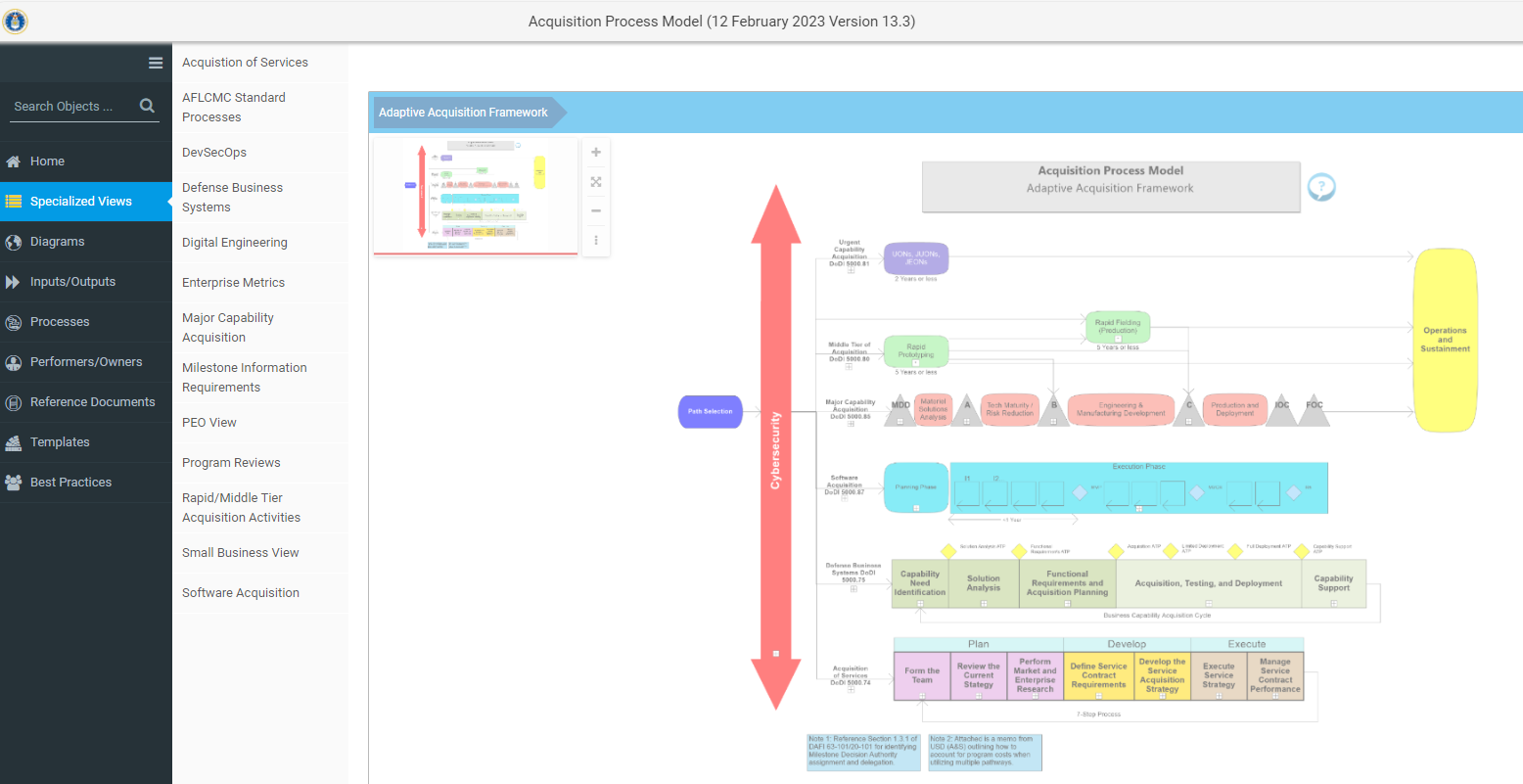 16
DevSecOps
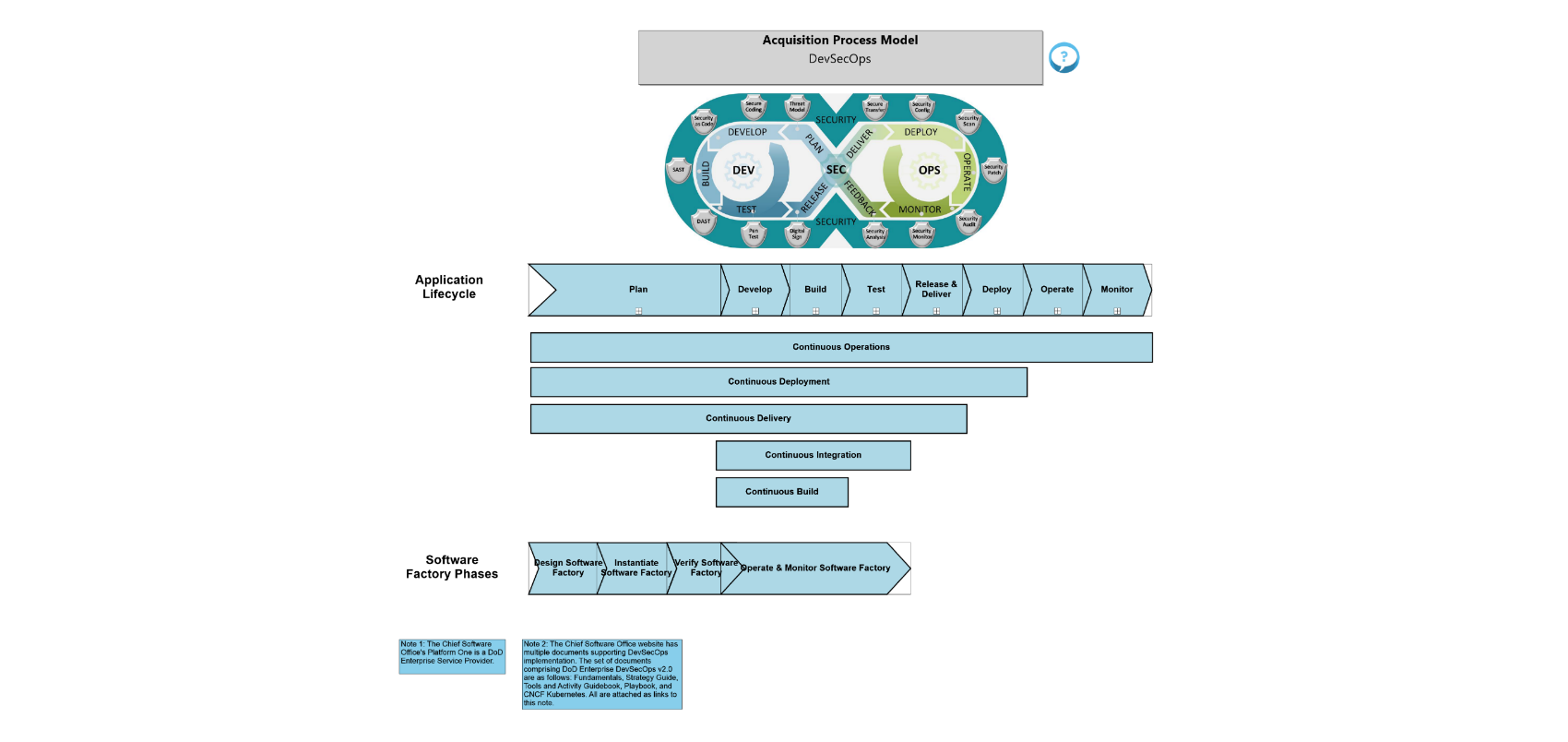 17
Milestone Information Requirements
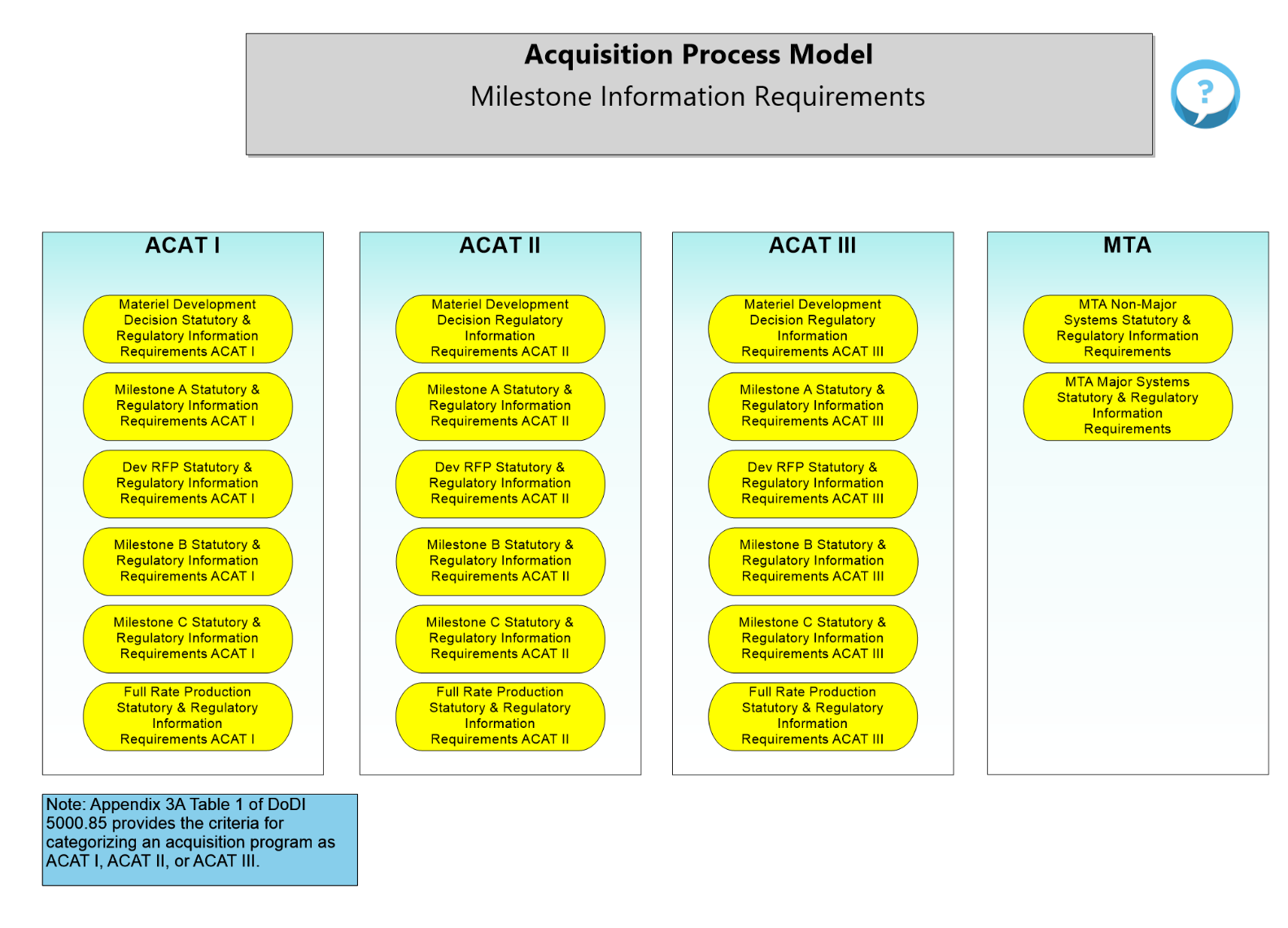 18
Milestone Information Requirements
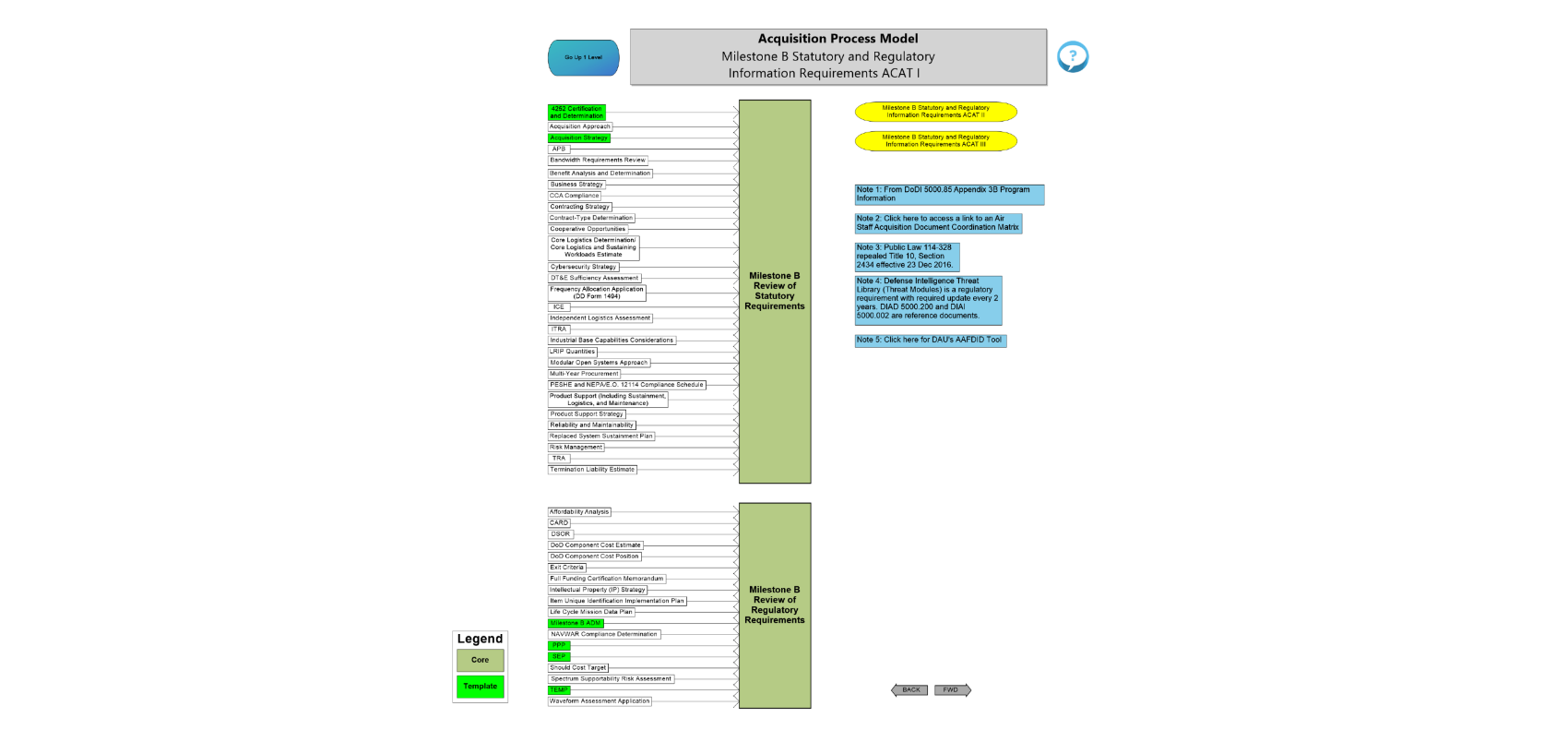 19
Program Reviews
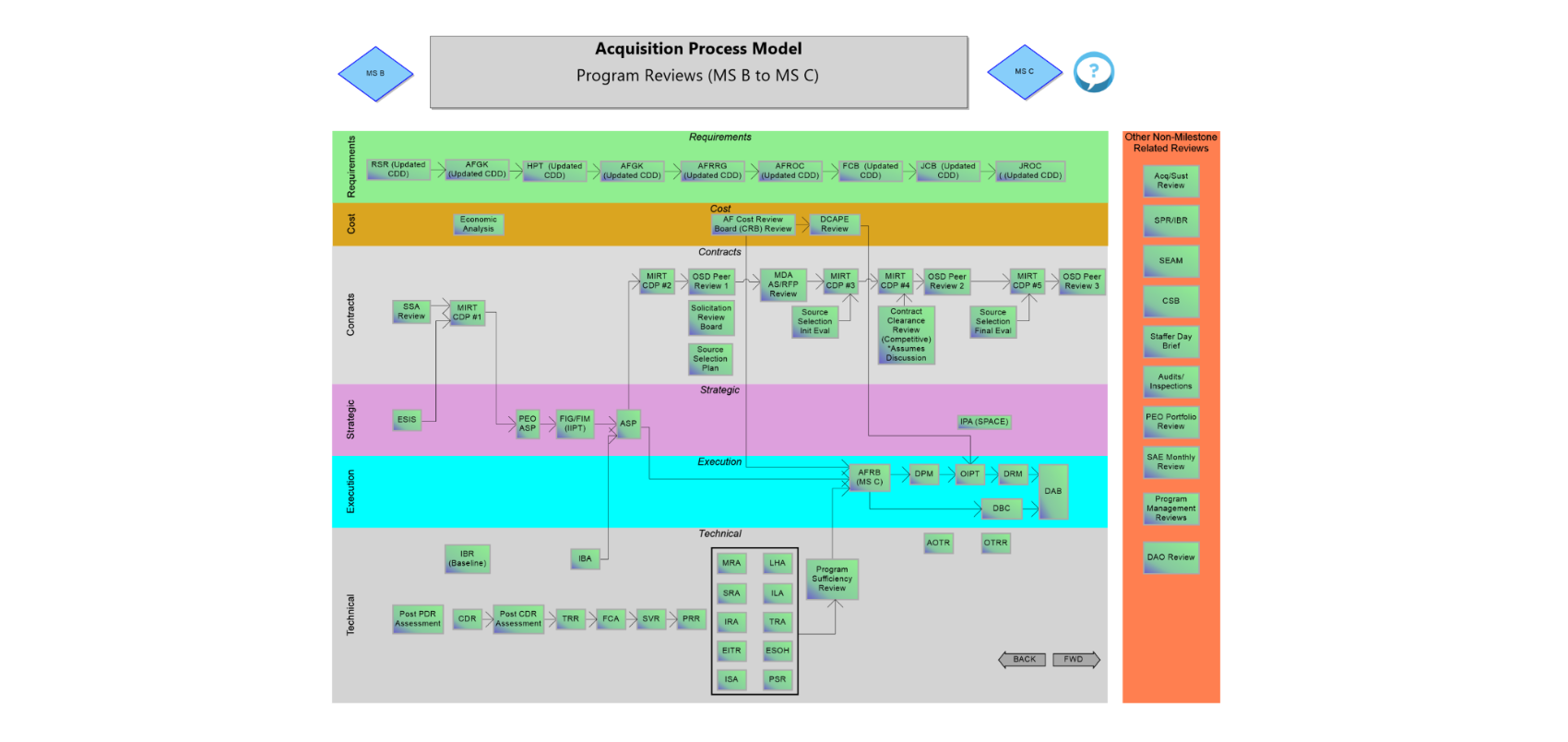 20
1.3.3.4 Conduct Rapid Acquisition Activities
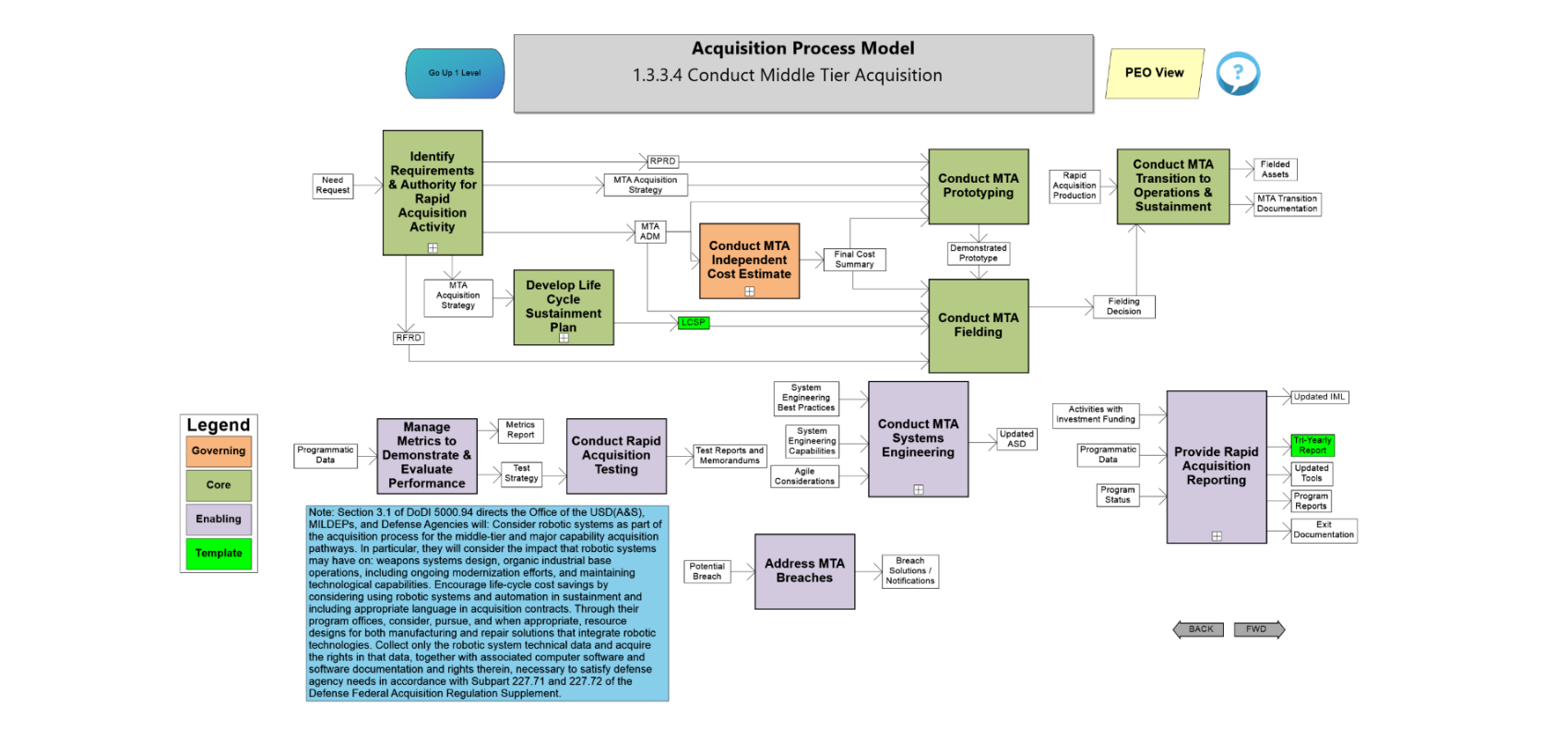 21
Small Business Views
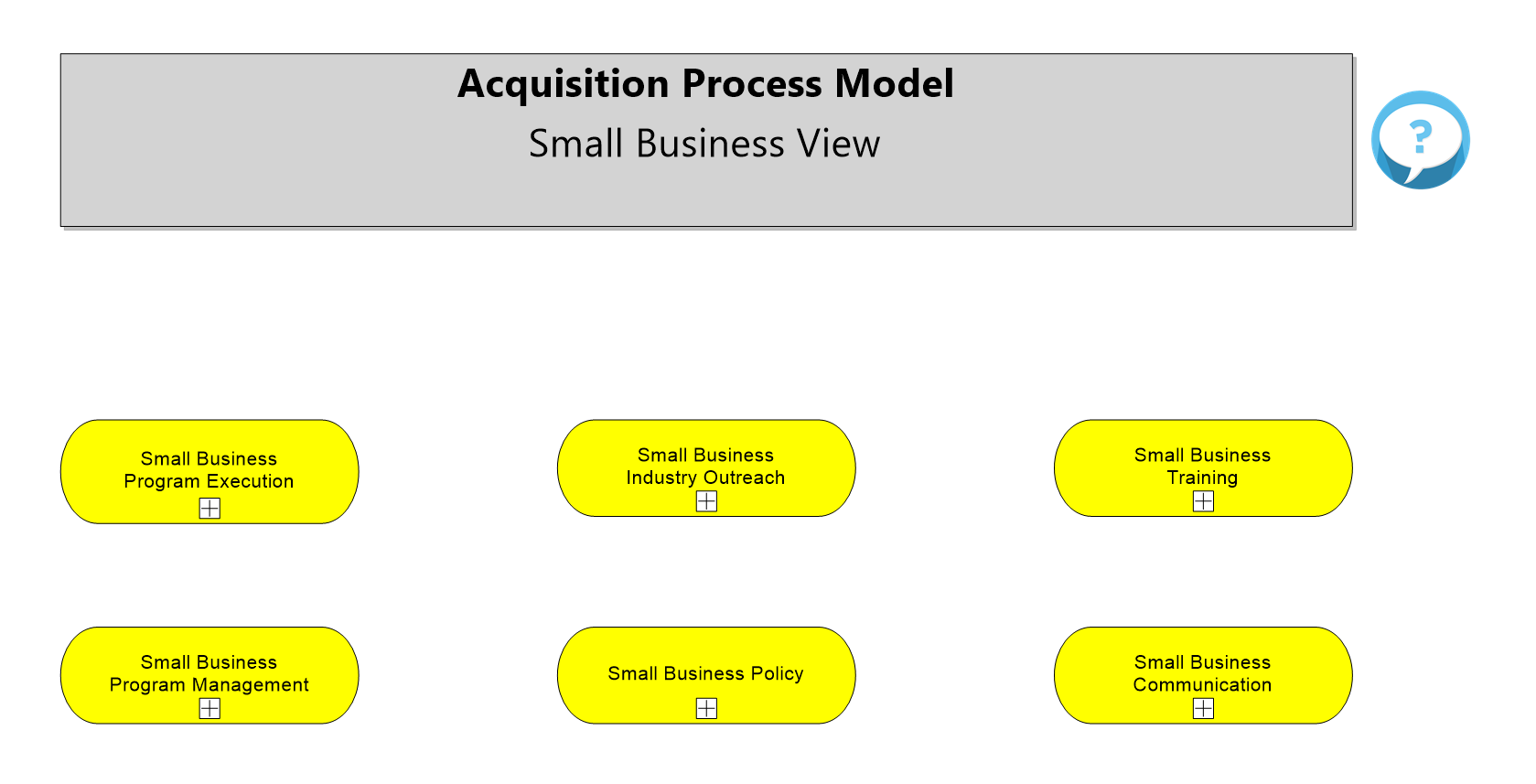 22
Acquisition of Services
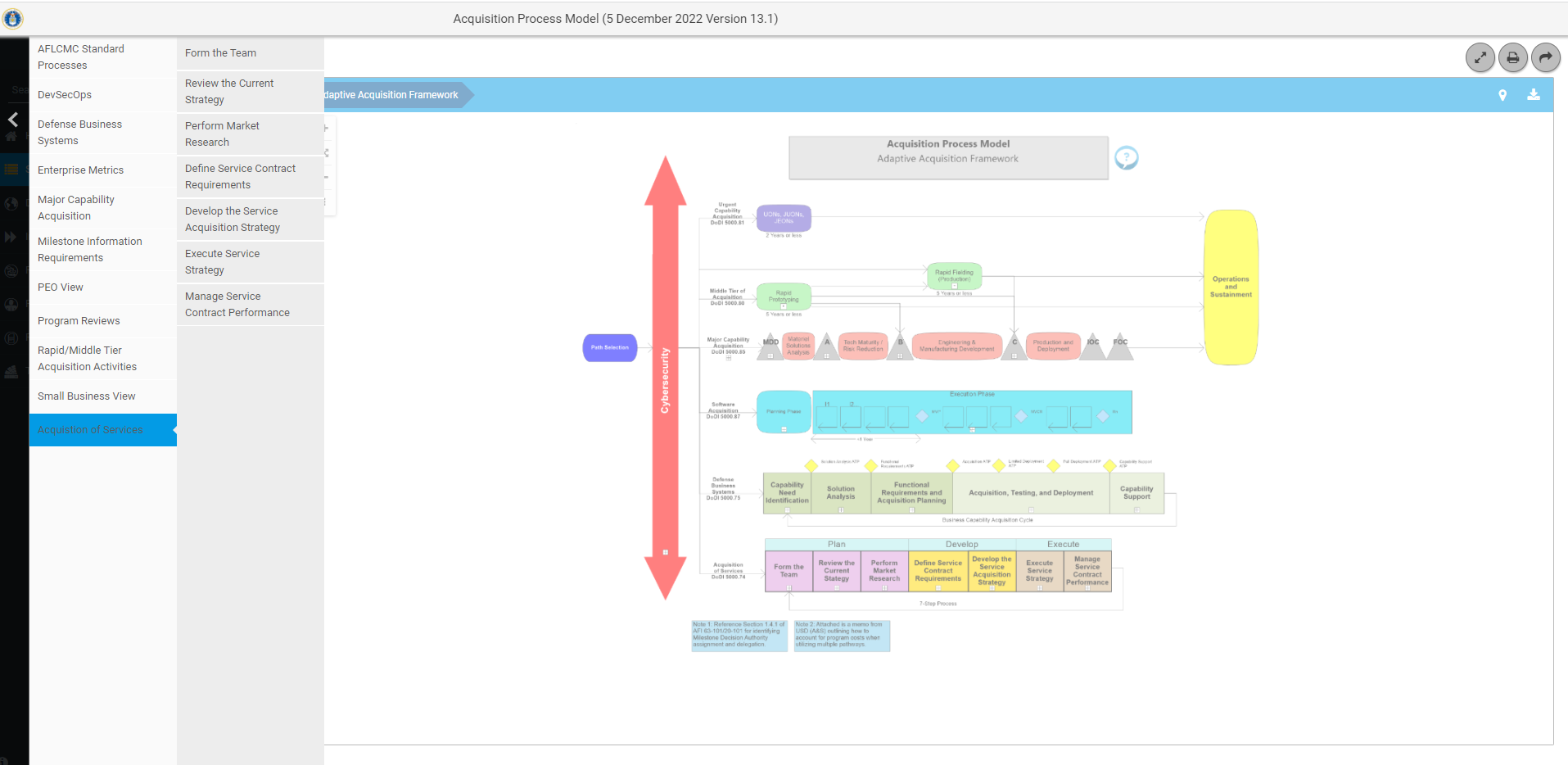 23
Content Navigation Defined
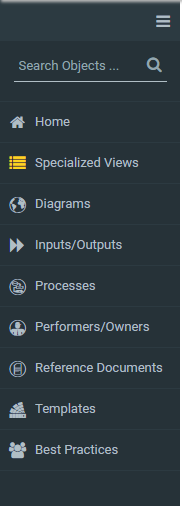 Condenses the Navigation Menu to Icons Only
Global Search- Allows user to search the entire model
Returns to AAF regardless of where you are in the model
Links to specific pages in the model
Pages in the model (Combination of Processes and Inputs/Outputs)
List of Process Inputs and Outputs  and where they are used in the model
List of all the processes and where they are diagrammed in the model
List of all the Performers/ Owners with associated processes in the model
List of all the reference documents and where they are referenced in the model
List of all the templates with associated diagrams in the model
List of all the Best Practices Documents with associated processes in the model
Each Content area has two display options- Grid and List
24
Global Search
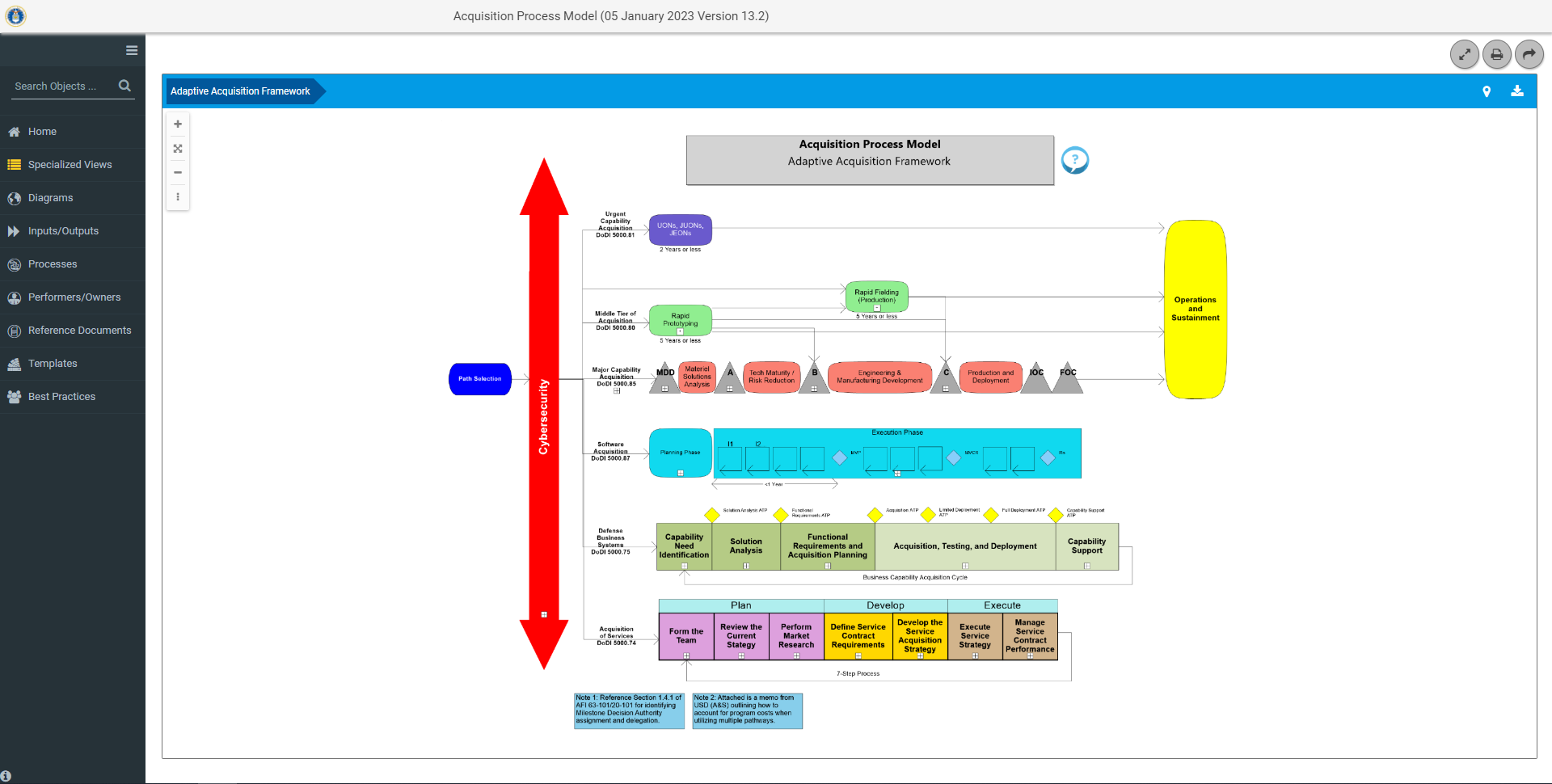 Click here for Global Search
25
Diagrams
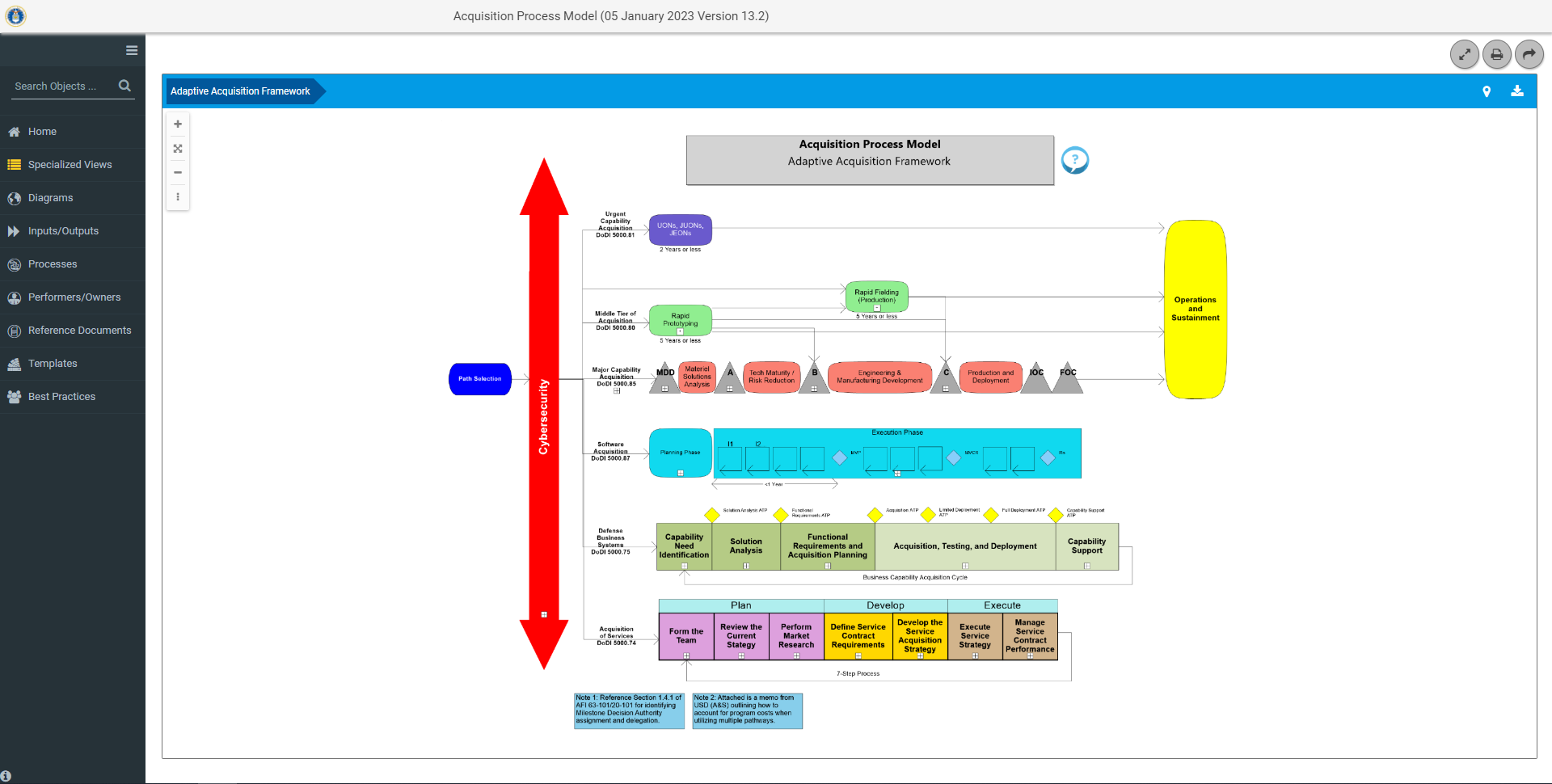 Click here for the Diagrams
26
Diagrams Grid View
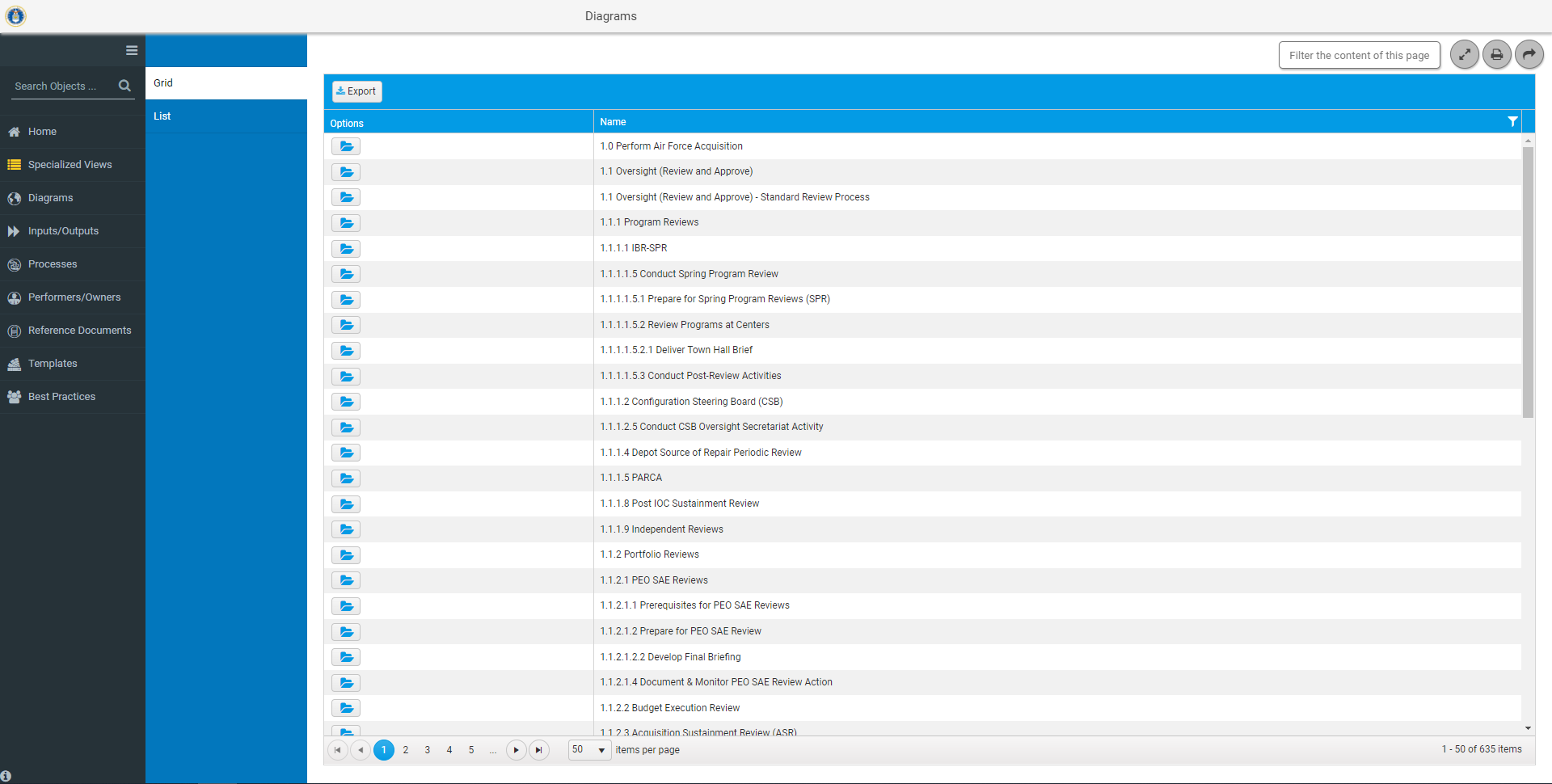 Click on folder to view the Diagram for Program Reviews
27
Diagrams List View
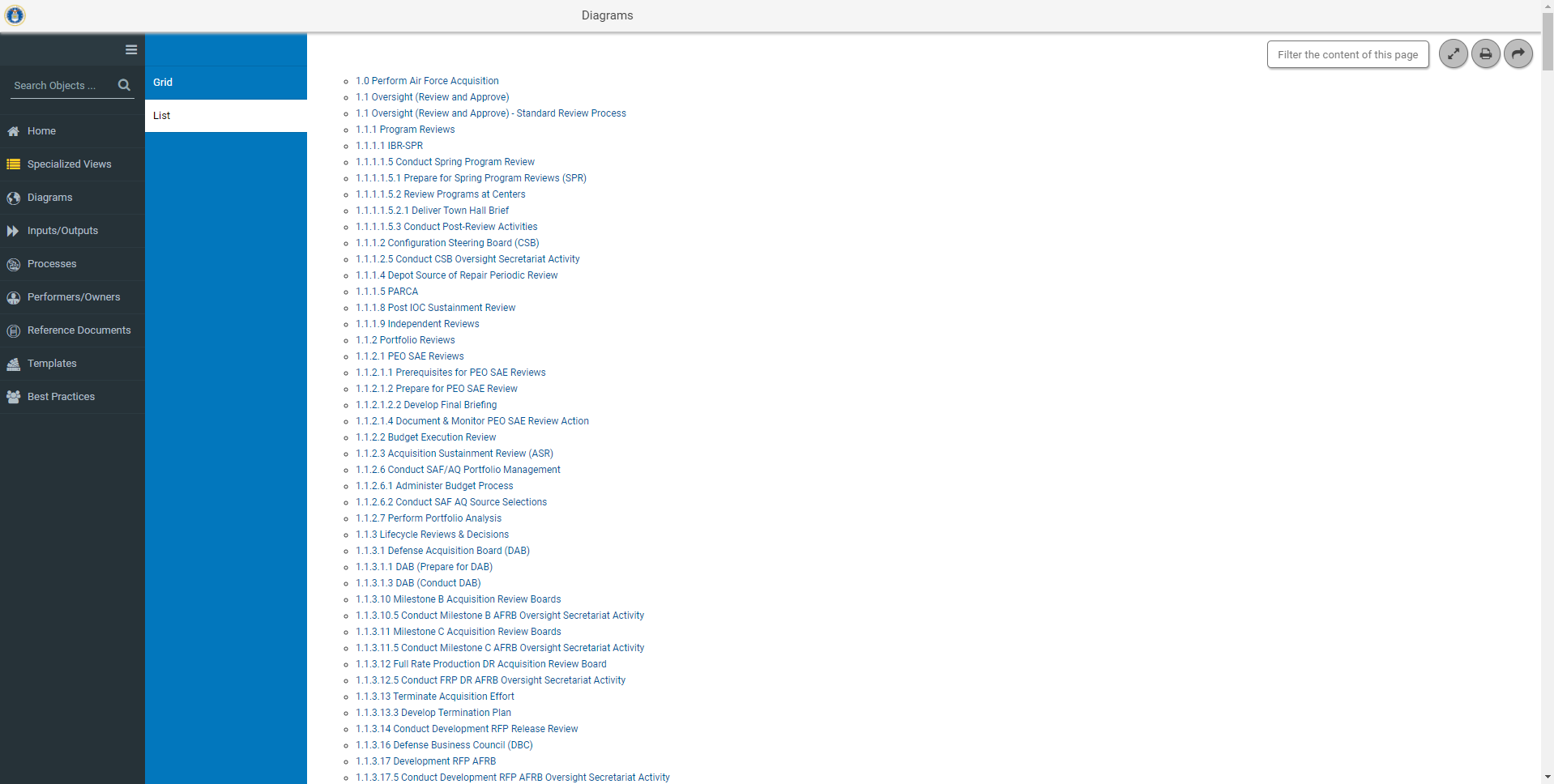 Click to view the Diagram for  Program Reviews
28
Processes
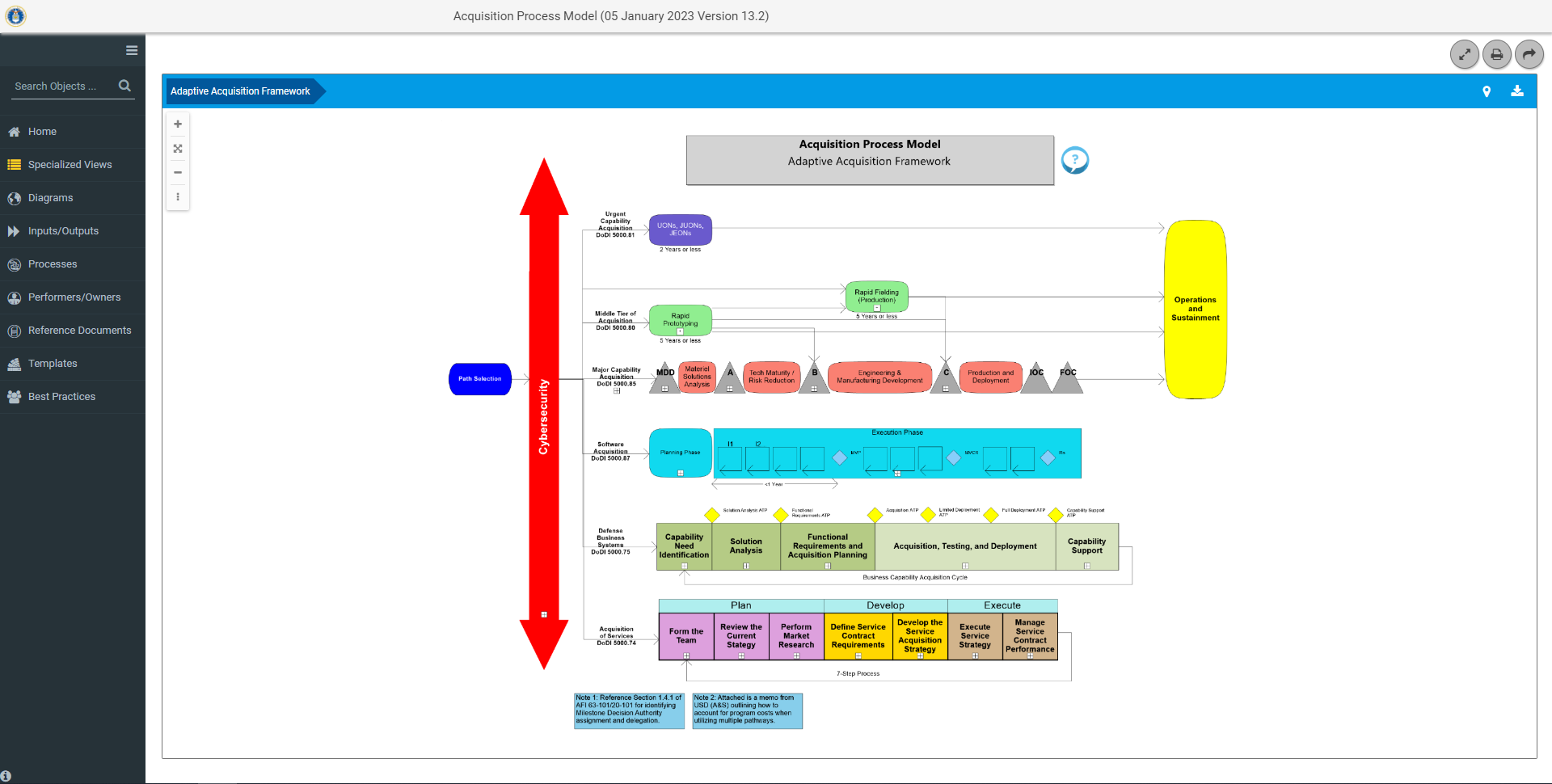 Click here  for the Processes
29
Processes Grid View
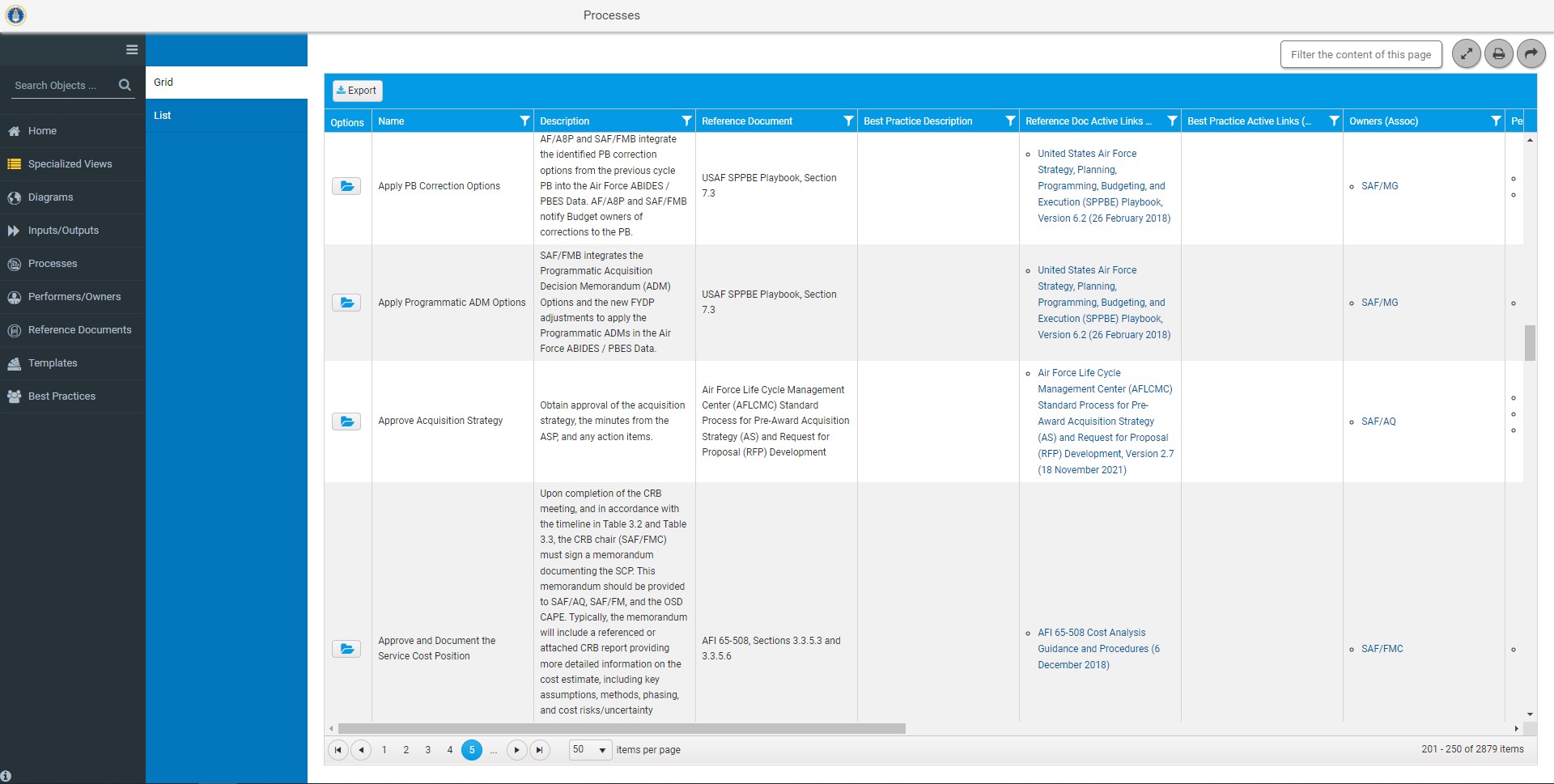 Click on folder for details on Approve Acquisition Strategy and a link to the diagram
30
Processes List View
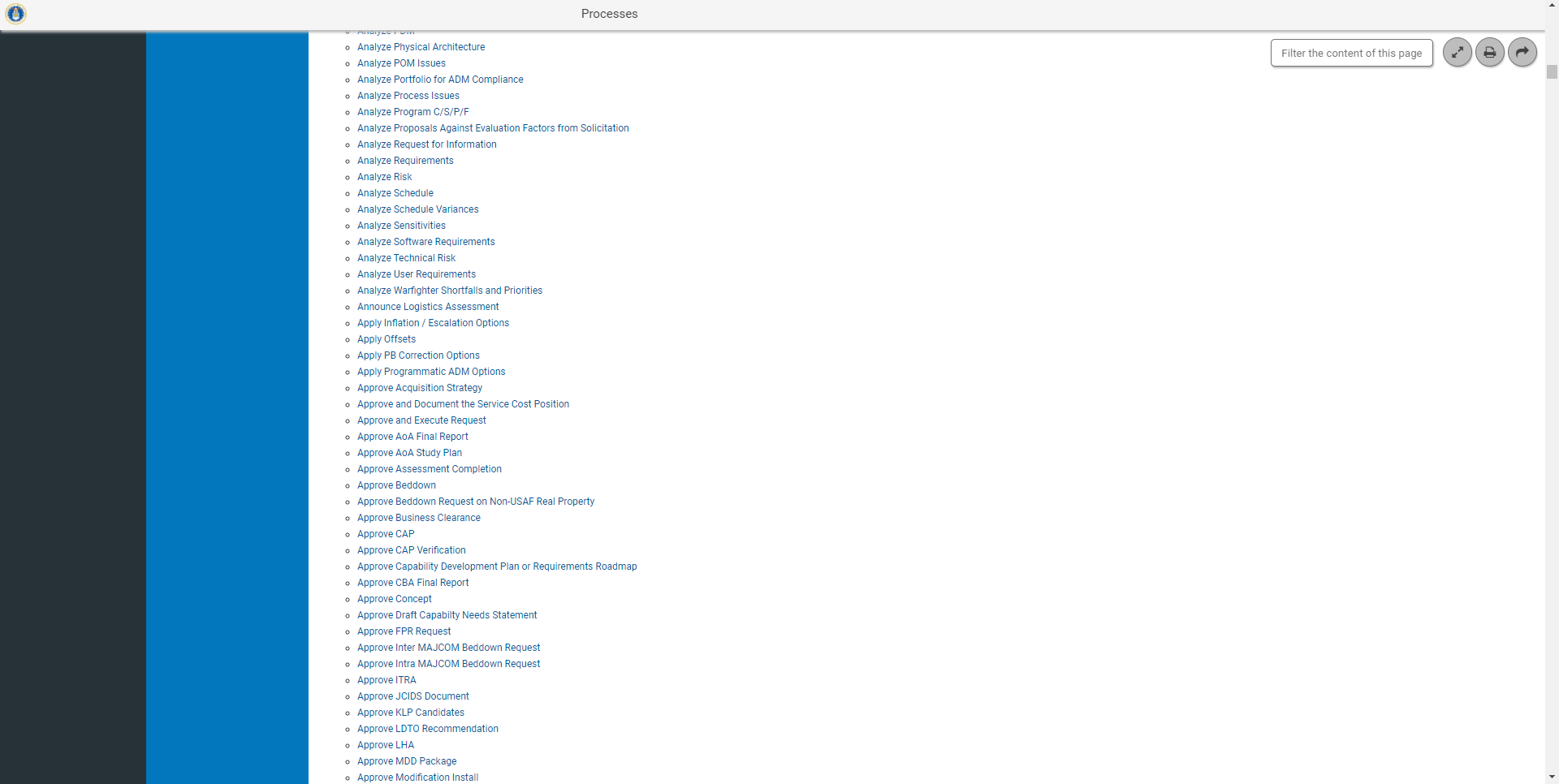 Click to go to a diagram for Approve Acquisition Strategy
31
Processes Grid/List View Details
Name of the Process
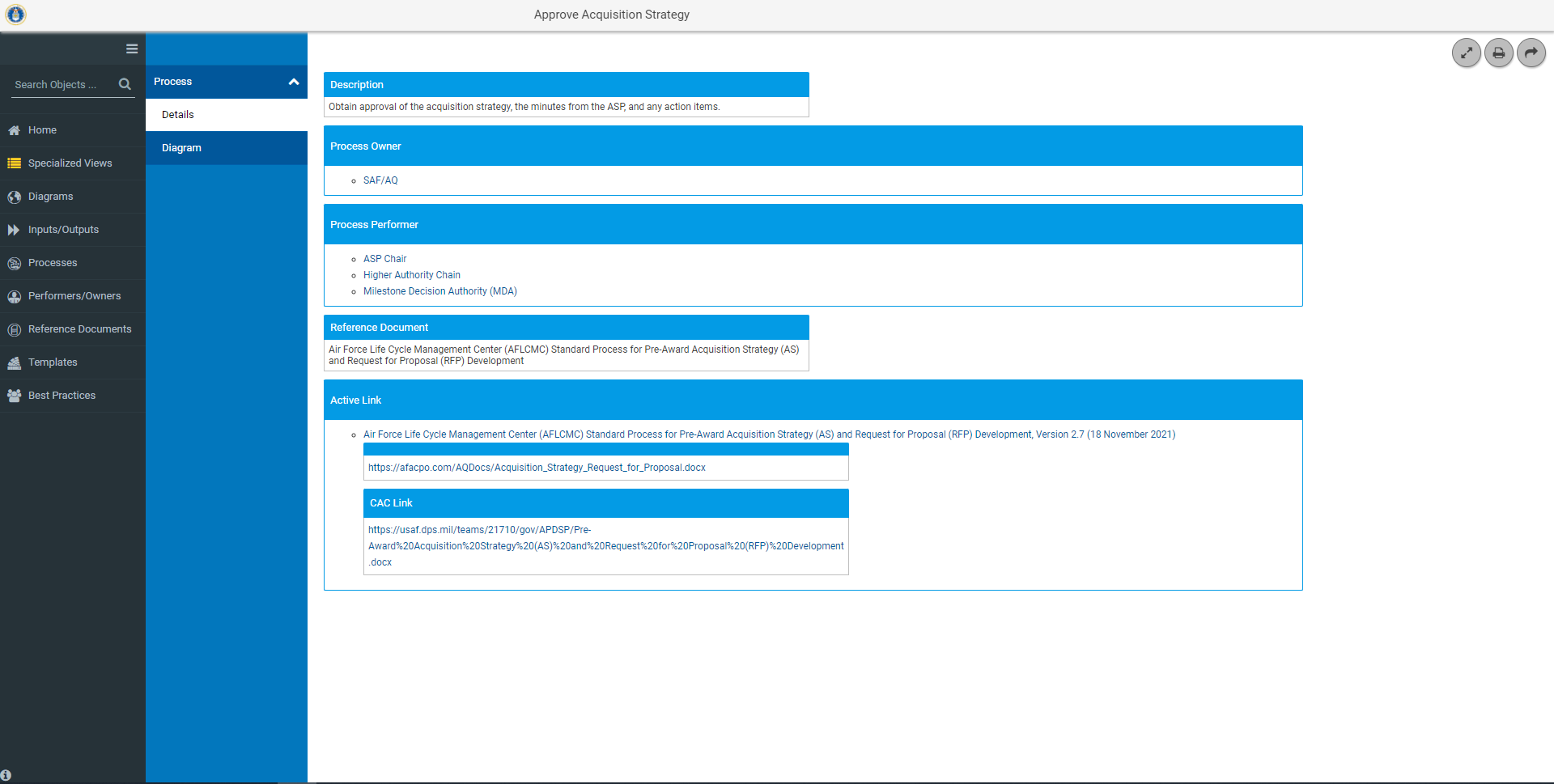 Documented description for the purpose of the process
Organization(s) with the authority for the execution of the Process
Organization(s) or person(s) responsible for the execution of the process
Document that describes the process
Web address of the reference document
Details provides all metadata associated with a process
32
Processes Grid/List View Location
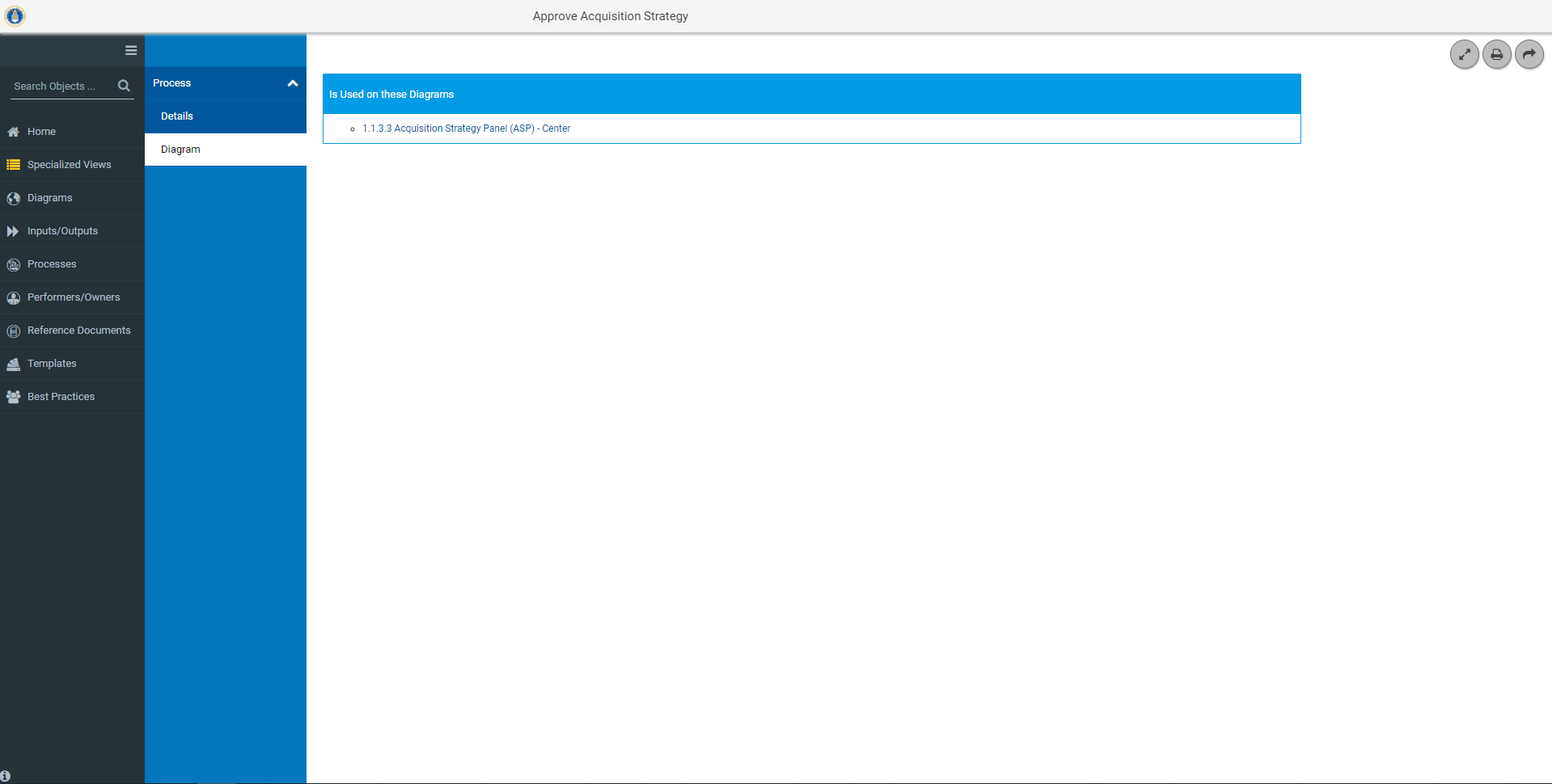 Link to Diagrams that use this process
33
Search and Export
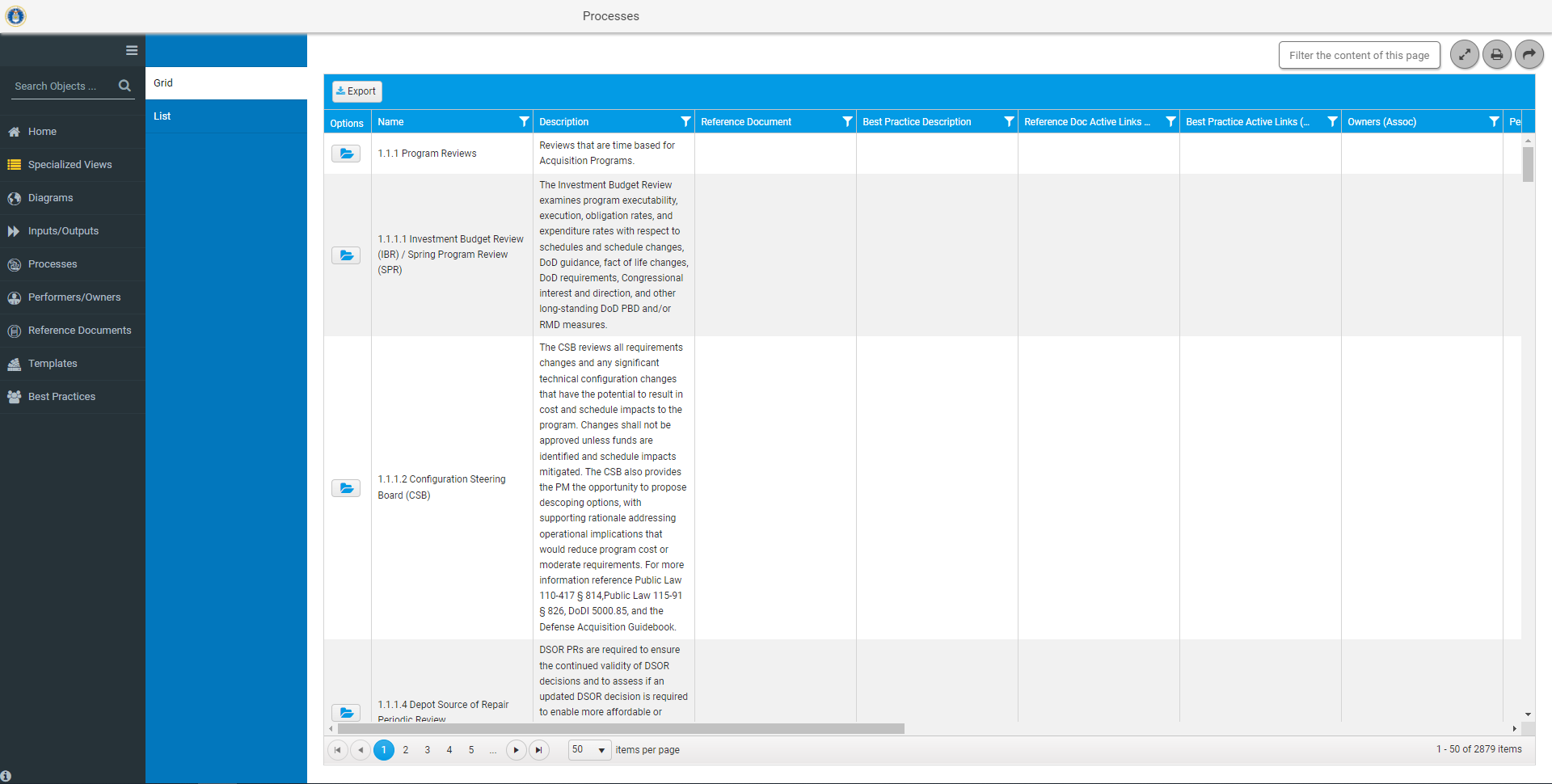 Search
Process metadata is exportable to Excel (with or without search criteria)
Focused Search
34
Focused Search
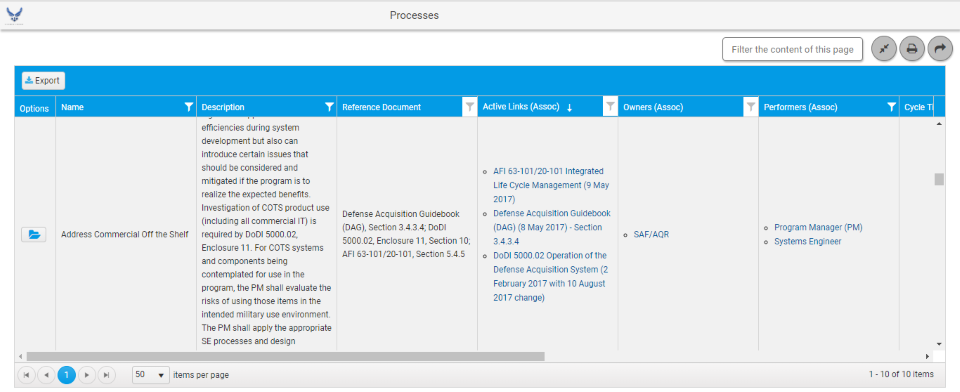 Focuses the search on selected metadata (columns).  Allows search on  one or multiple columns.  Two columns (Description and Reference Document) allow searches on up to two conditions with the and/or option
35
Export
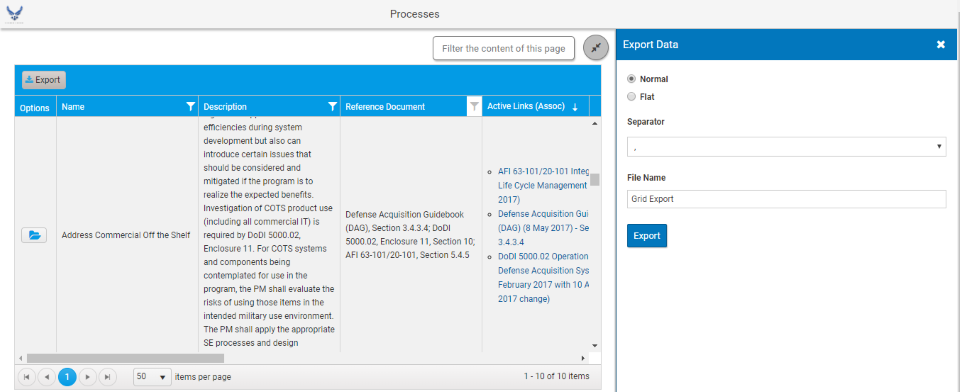 Defaults to comma, Do not change
Name the file
Creates a CSV File in Excel
36
[Speaker Notes: Either open or save file.]
Breadcrumb
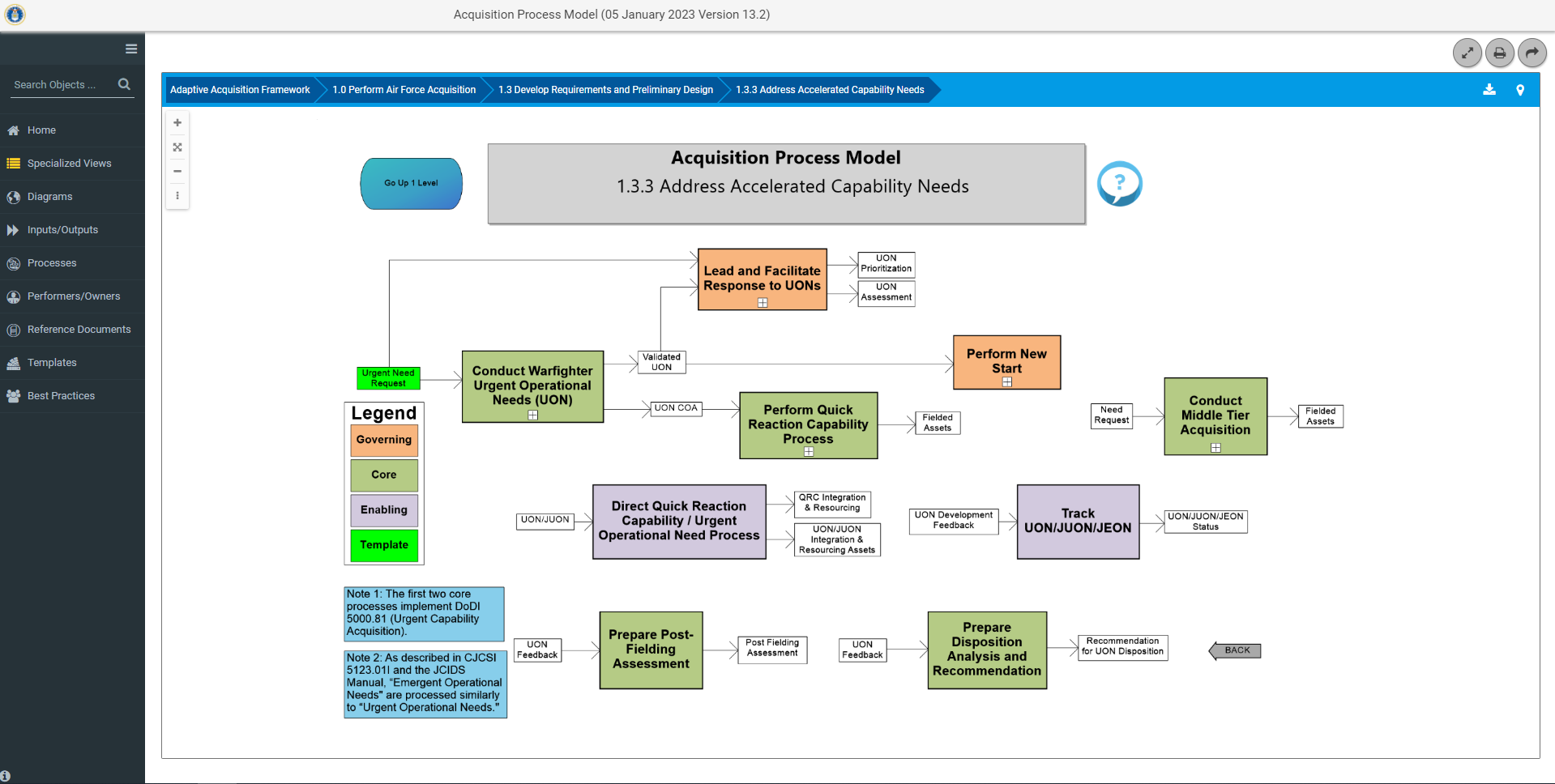 Shows the pages you have visited in the model
37
Links to Access the APM
Direct APM Link – afacpo.com
AF Portal – www.my.af.mil
Option under the Acquisition section of Quick Links
External Air Force Acquisition Page - ww3.safaq.hq.af.mil 
Option under the Featured Links
Common Portal Environment-https://pmrt.altess.army.mil/pmrt/login.jsp

Links to APM are located on ACE sites-AFLCMC, Hanscom, Hill, Robins, Space Force, and Tinker
38
Who Do I Talk To?
If you have questions, comments, or recommendations for improvements
Contact Mr. Brad Ferguson – (720) 333-6707 or brad.ferguson.2@us.af.mil
Contact Allen Farley – (304) 216-6308 or allen.farley@sptrm.com
Contact J.R. Dotson – (304) 641-1181 or john.dotson@sptrm.com
Contact SAF/AQXP – usaf.pentagon.saf-aq.mbx.saf-aqxp-cpi-wkflw@us.af.mil
39
Backup
40
Page Navigation Details
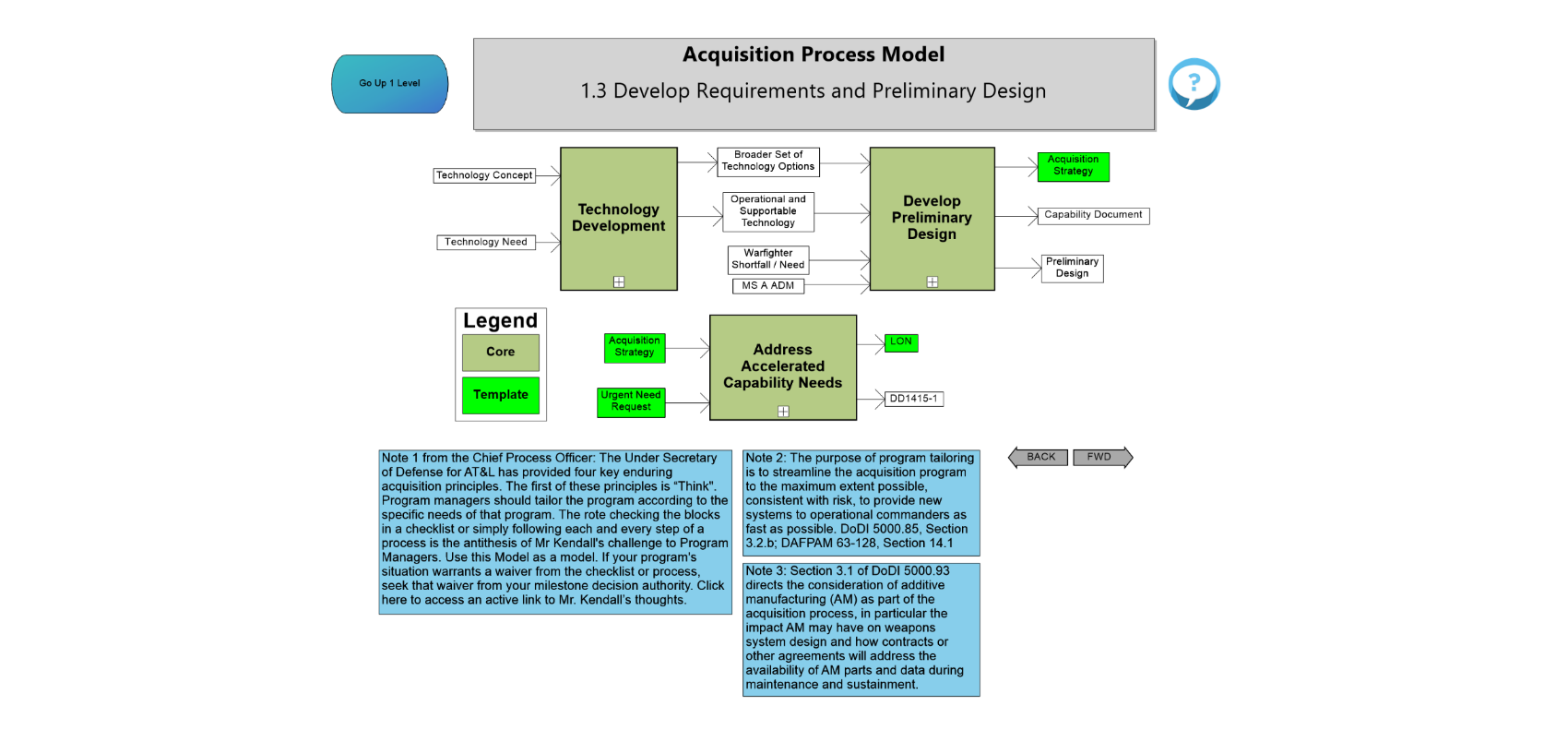 Navigate to Parent
Processes
Inputs/Outputs
Plus sign indicates process has tiers below it.
Click on the plus sign to Vertically Navigate the Model
Horizontally Navigate the Model
41
[Speaker Notes: Go up 1 Level-  This feature allows the user to go one level up; for example:  The page we are currently on is 1.3, the Go Up 1 Level box, will take you back to the 1.0 page.

Process Inputs and/or Outputs- These are the actions that kick off or follow a process step.  These inputs/outputs are derived from policy, instructions, etc.

Process Name- This shows up on every page and defines what process you are looking at within the APM.

Process Step- These process steps are taken from policy, instructions, etc. to lay out the appropriate steps within that particular process.  If additional  process decomposition details exist, a left click on the process will reveal such detail.

Vertically Navigate the Model-This feature will allow you to navigate down to appropriate process pages.  

Horizontally Navigate the Model- This feature will allow you to navigate forward and back to appropriate process pages.]
Processes
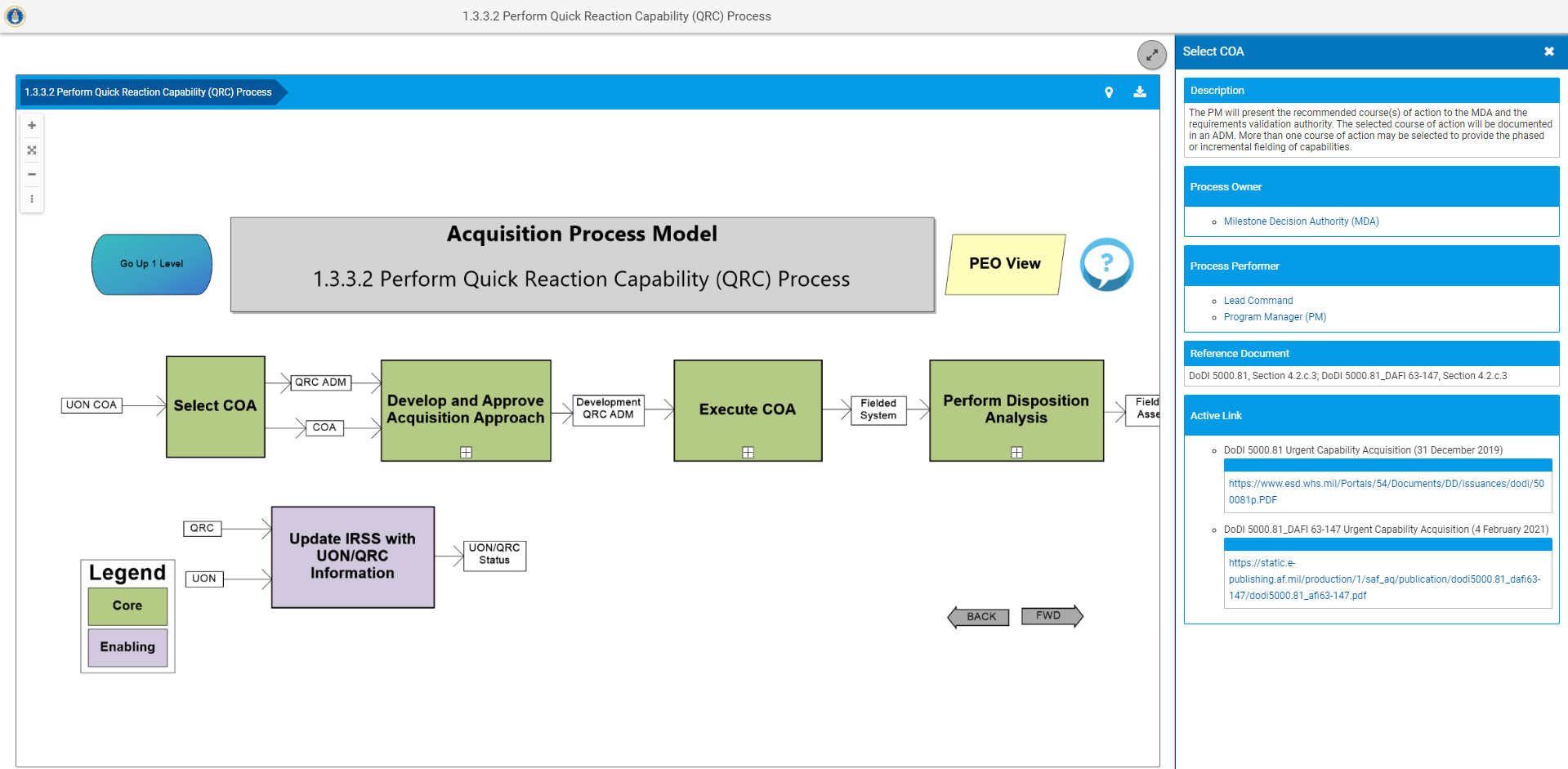 Process metadata
Click on Select COA to view process details.
42
Input / Output Hyperlinks
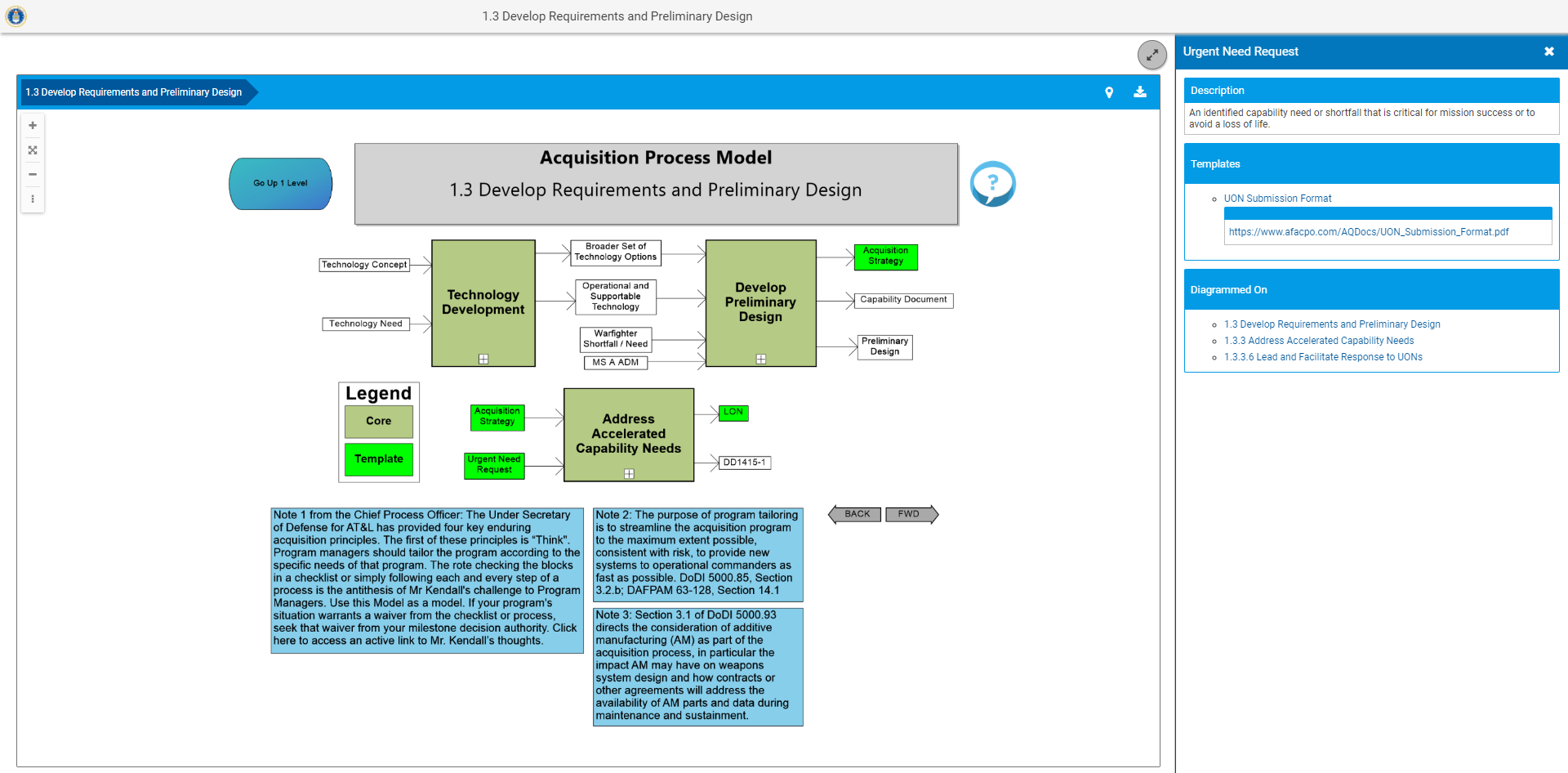 Click on Urgent Need Request to view details.
Hyperlinks
Inputs/Outputs colored Green indicate a Template
43
[Speaker Notes: Diagrammed On indicates where else in the model Urgent Need Request appears.]
Inputs/Outputs
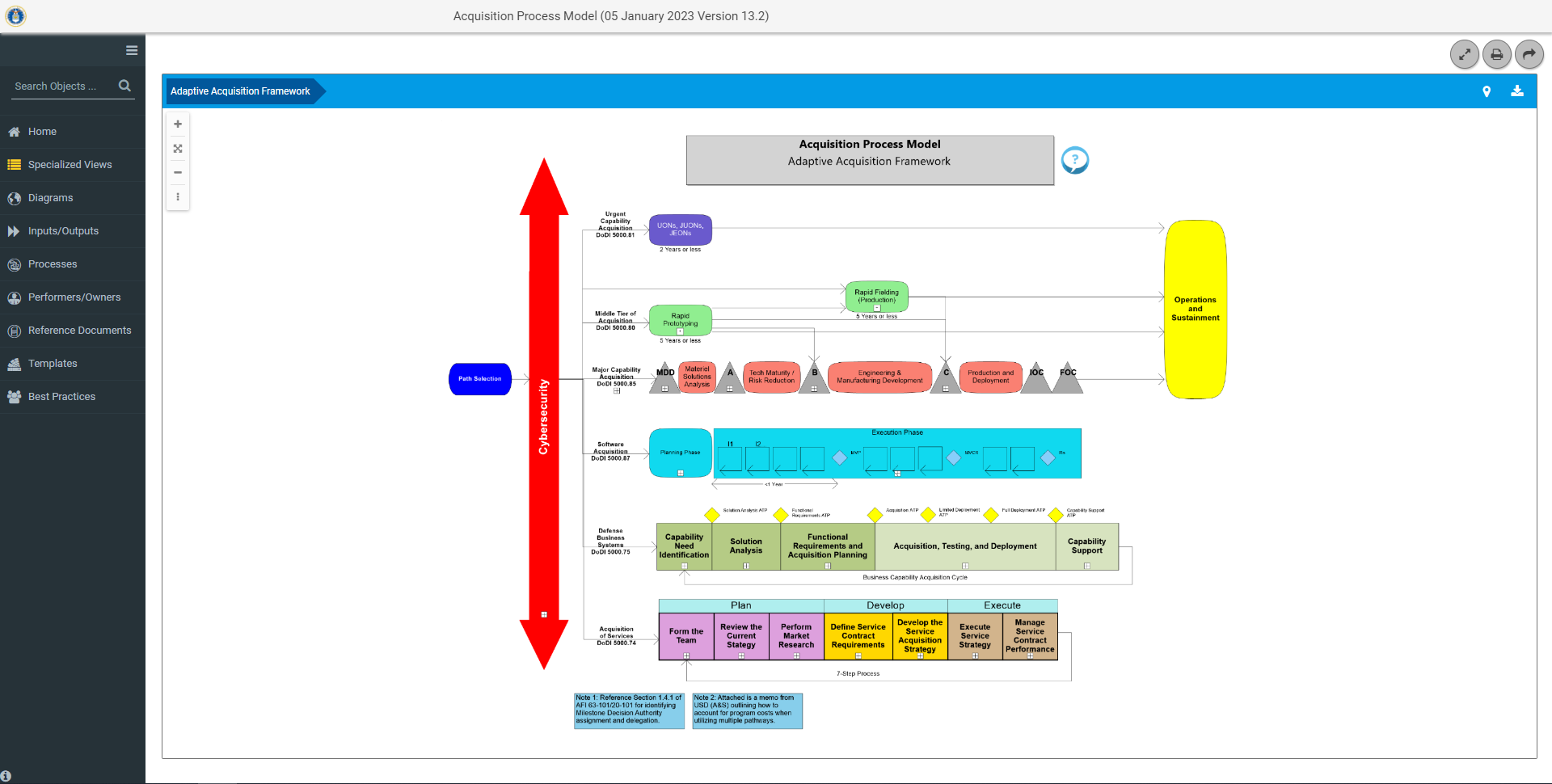 Click here for the Inputs/Outputs
44
Inputs/Outputs Grid View
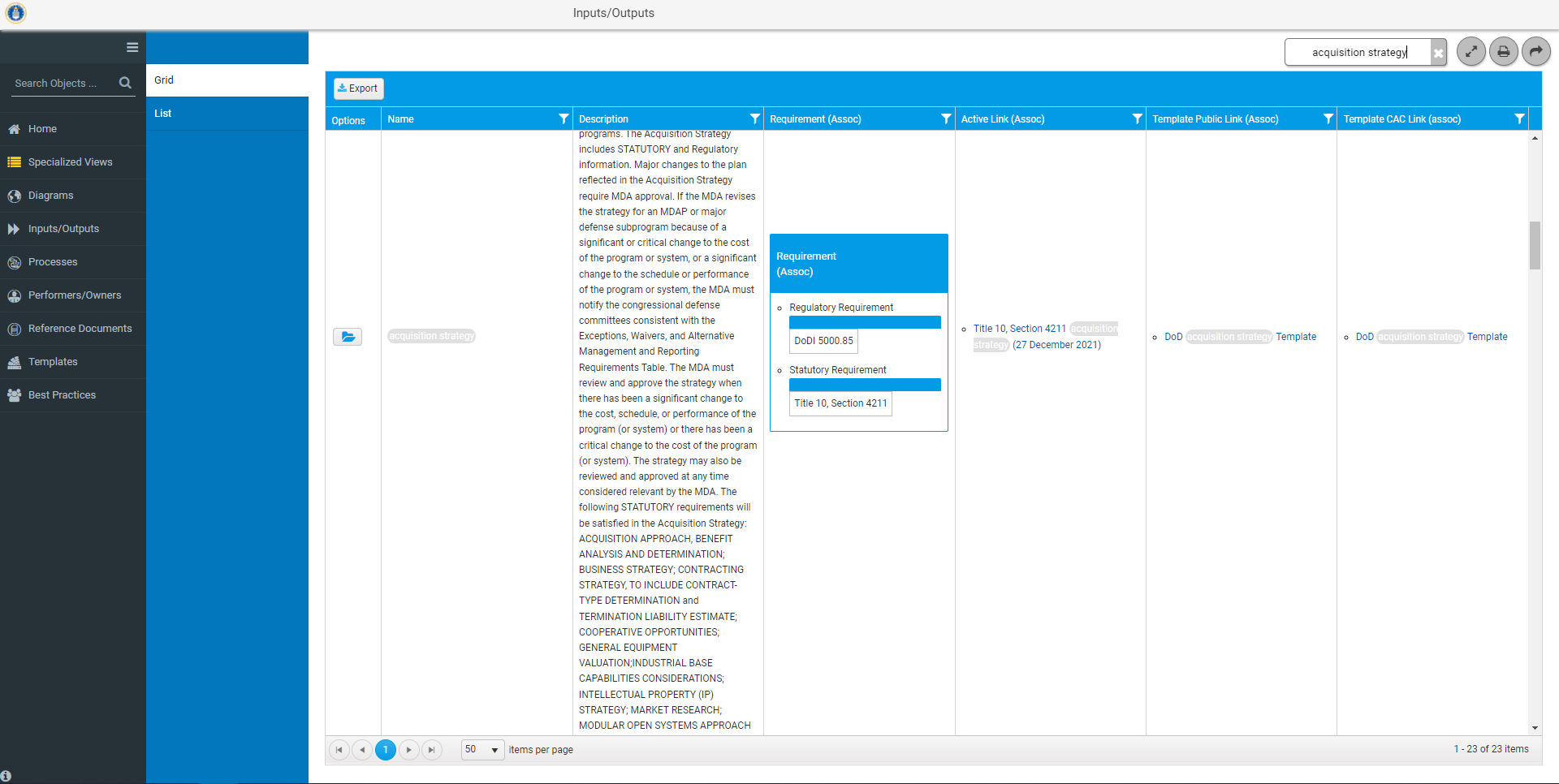 Click folder for  Details of  Acquisition Strategy
45
Inputs/Outputs Details
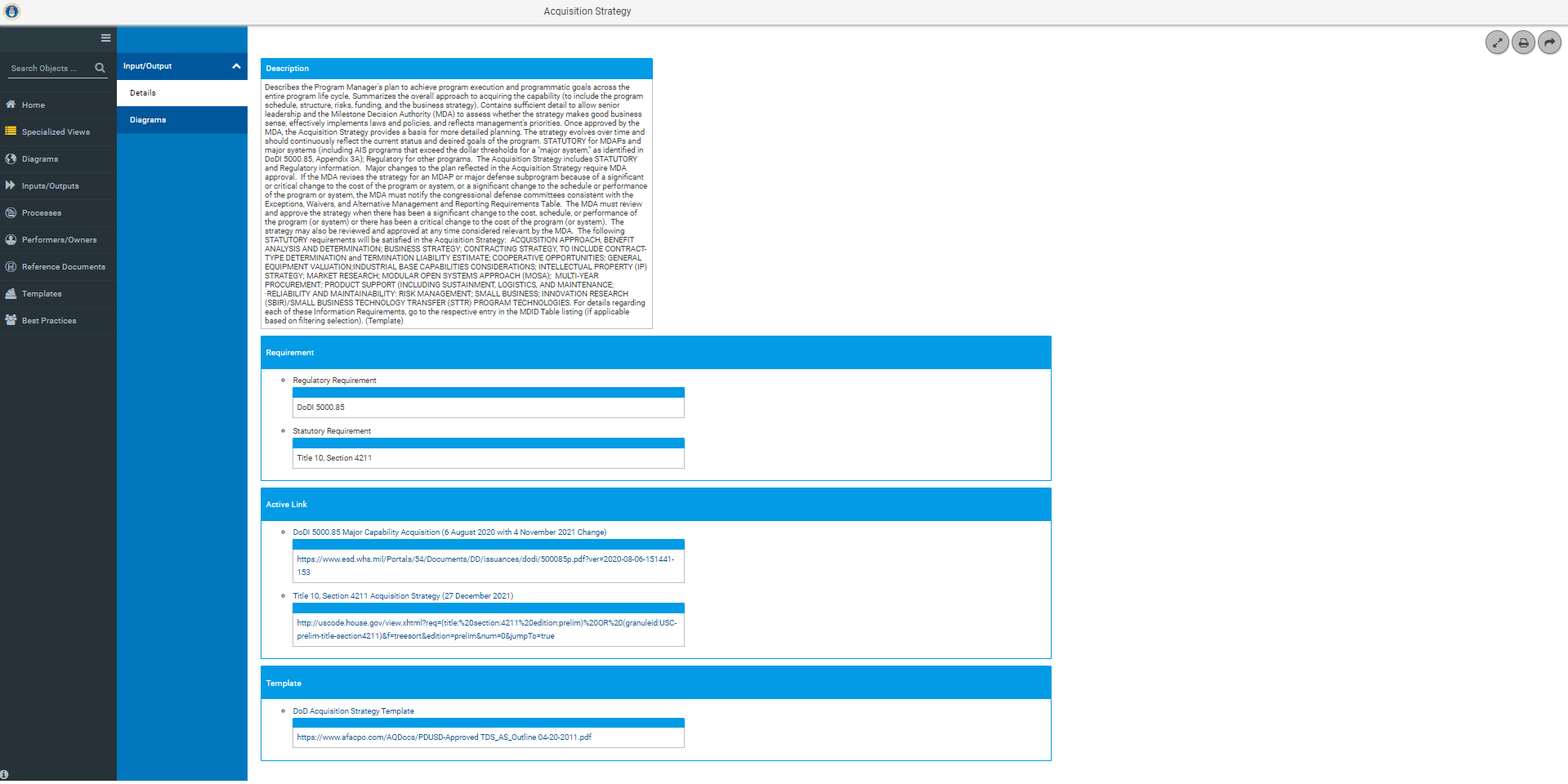 Description of Acquisition Strategy
Reference Documents that Govern Acquisition Strategy
Link to Reference Documents
Link to Acquisition Strategy Template
Details provides all metadata associated with an Input/Output
46
Inputs/Outputs Diagrams
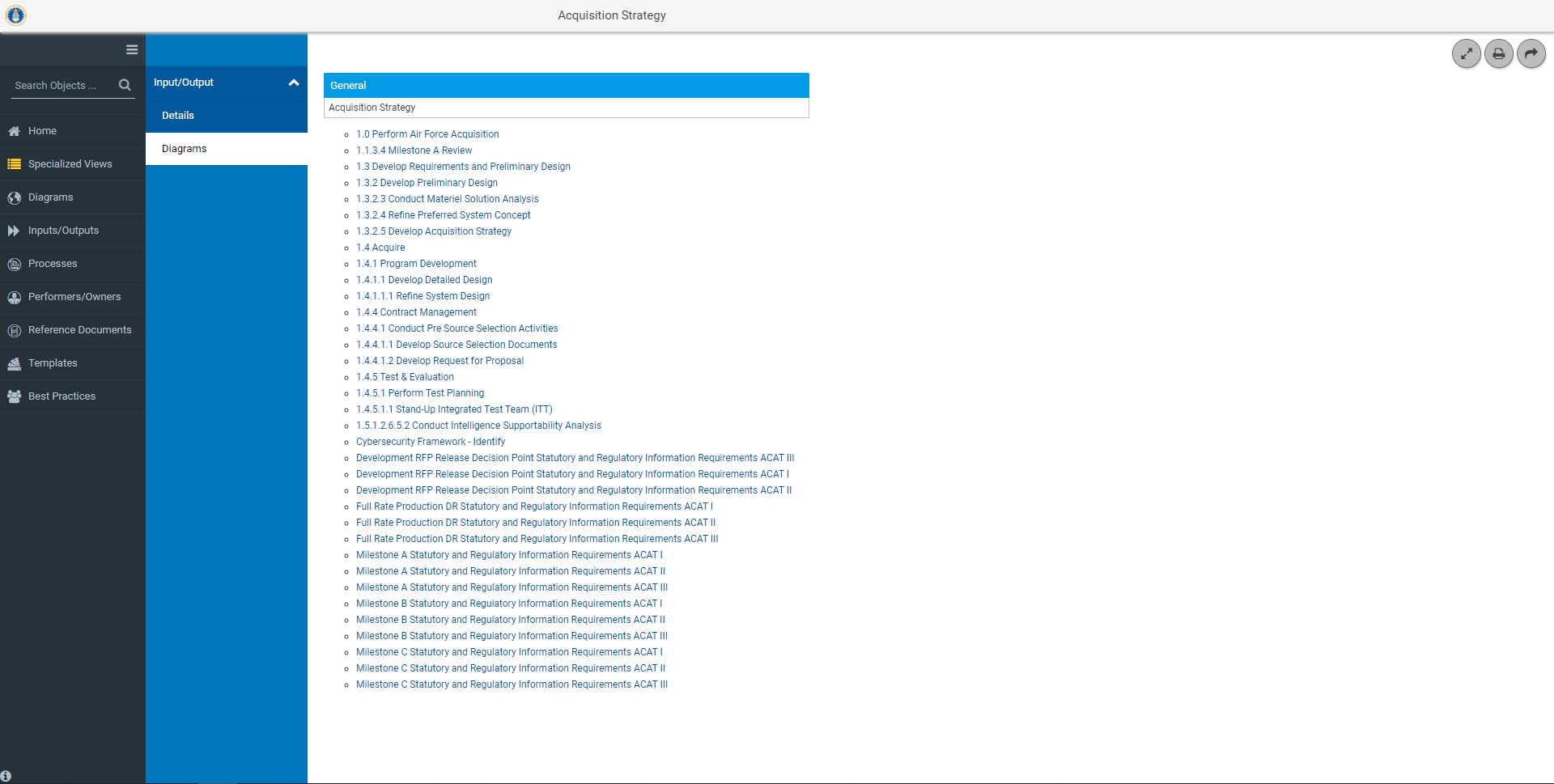 Link to the Diagrams that use Acquisition Strategy as an input/output
47
Inputs/Outputs List View
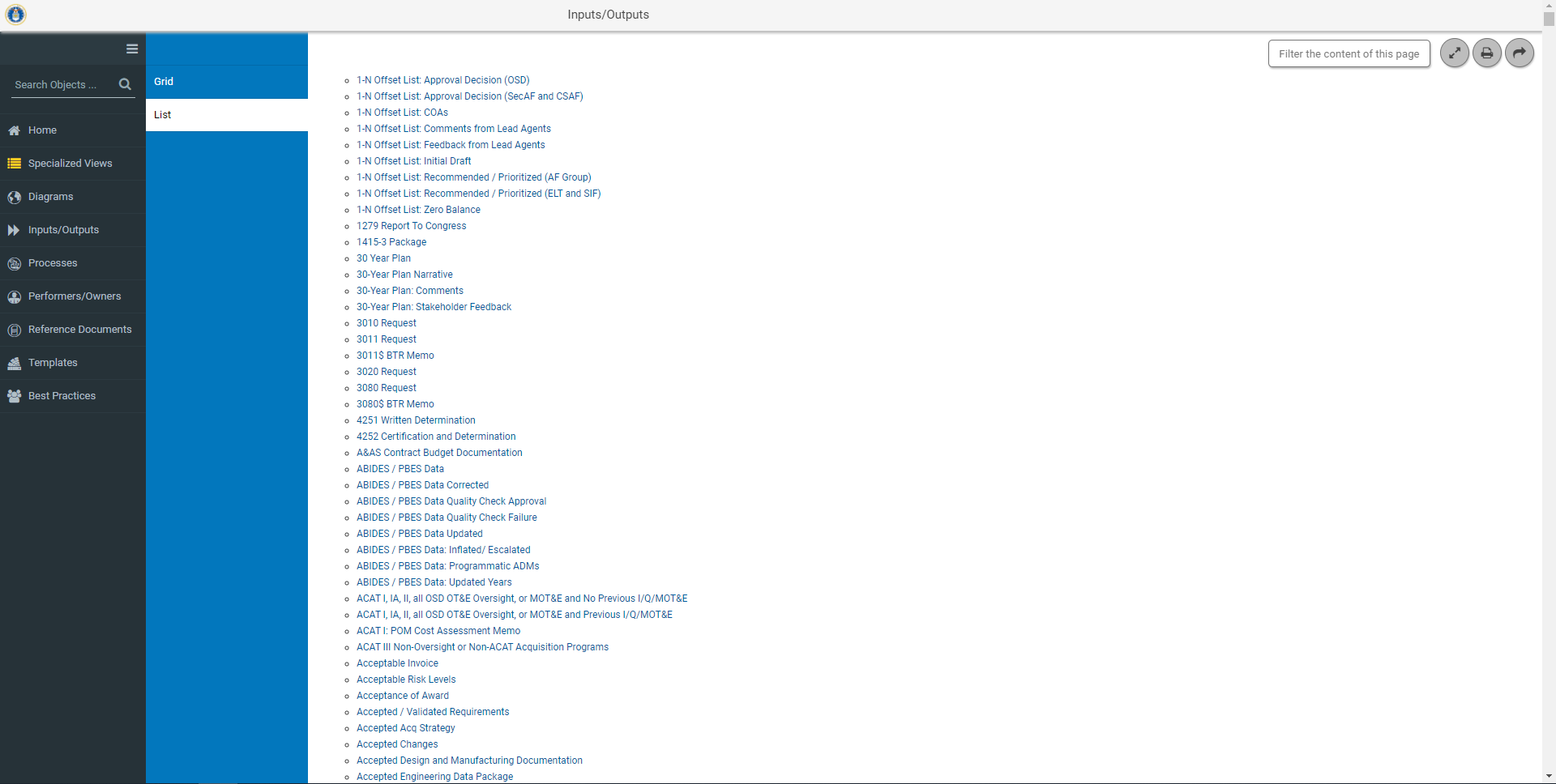 Click to view the details of 30 Year Plan
48
Performers/Owners
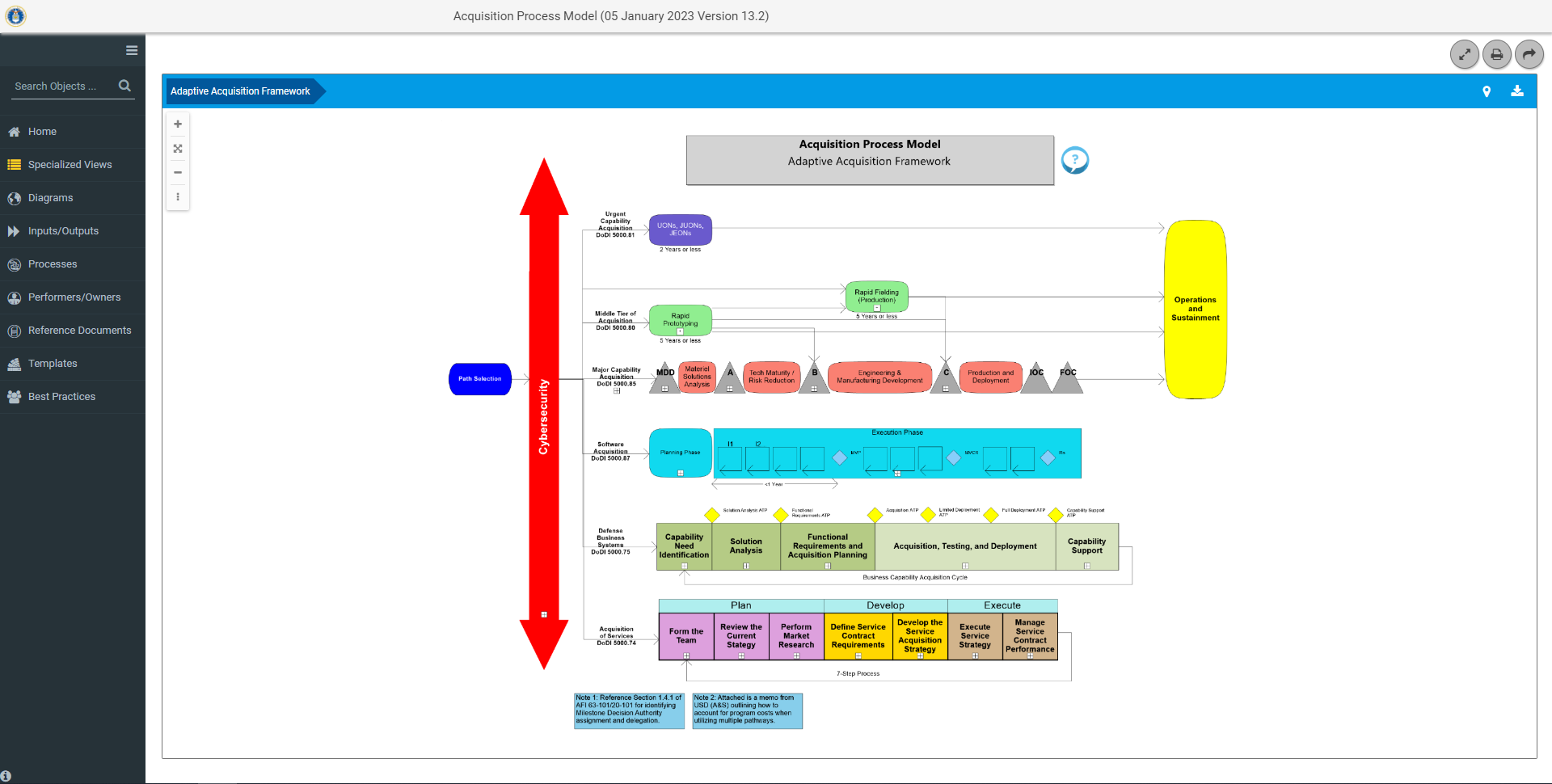 Click here  for the Performers/ Owners
49
Performers/Owners Grid View
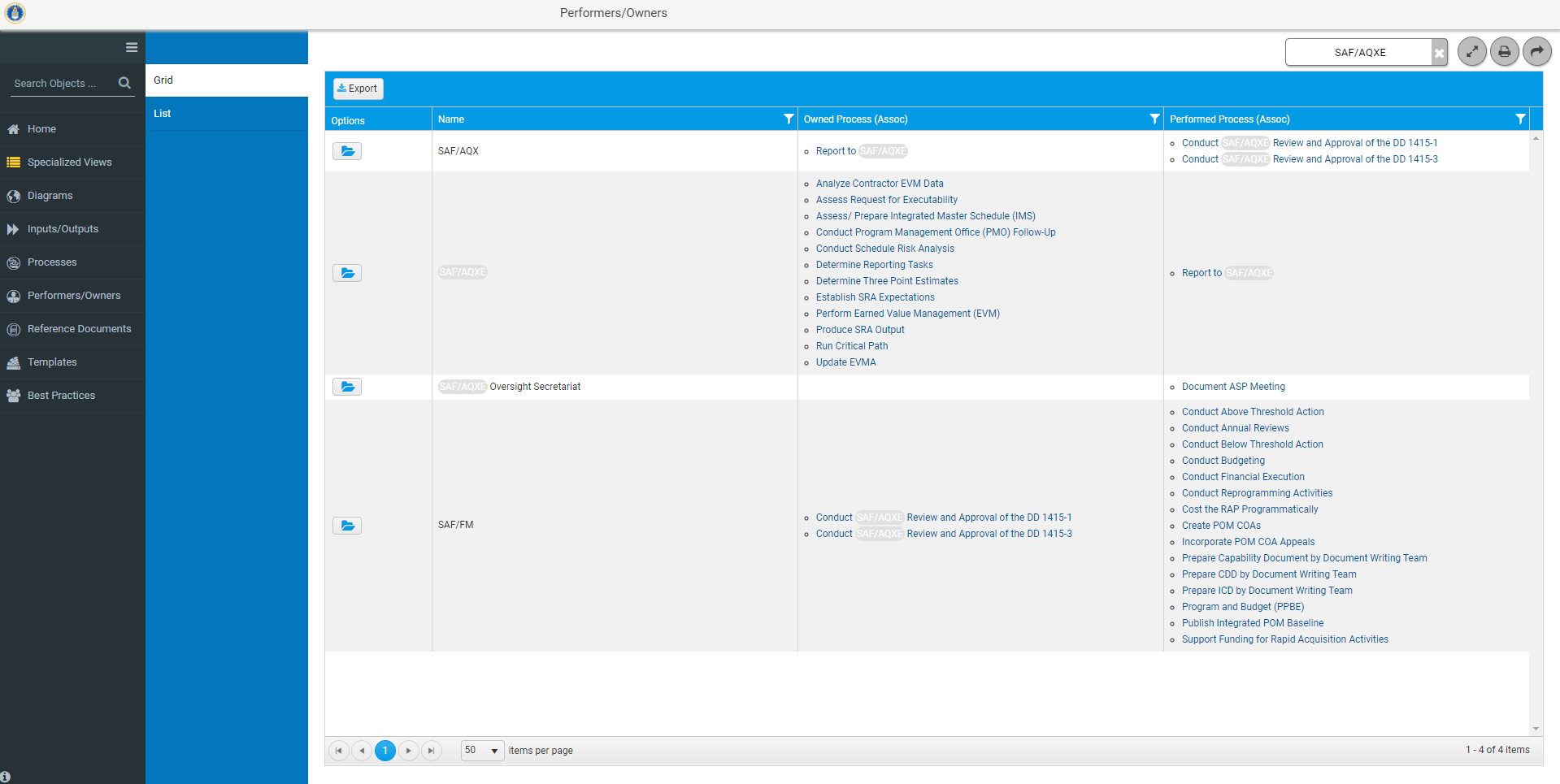 Processes for which SAF/AQXE is the owner
Processes for which SAF/AQXE is a performer
Click on folder for details on SAF/AQXE
50
Performers/Owners List View
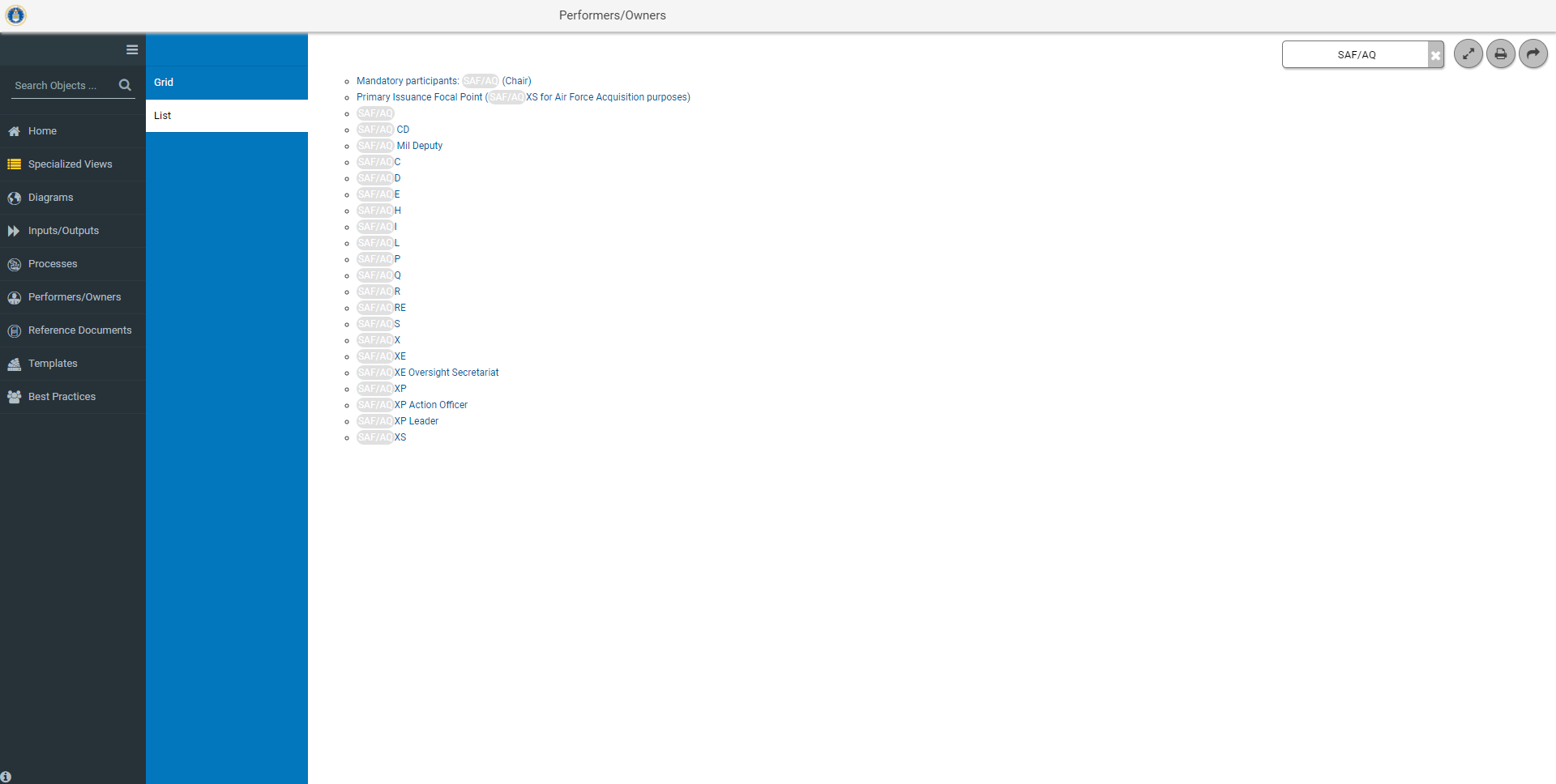 Click on SAF/AQXE to view details
51
Performers/Owners Details
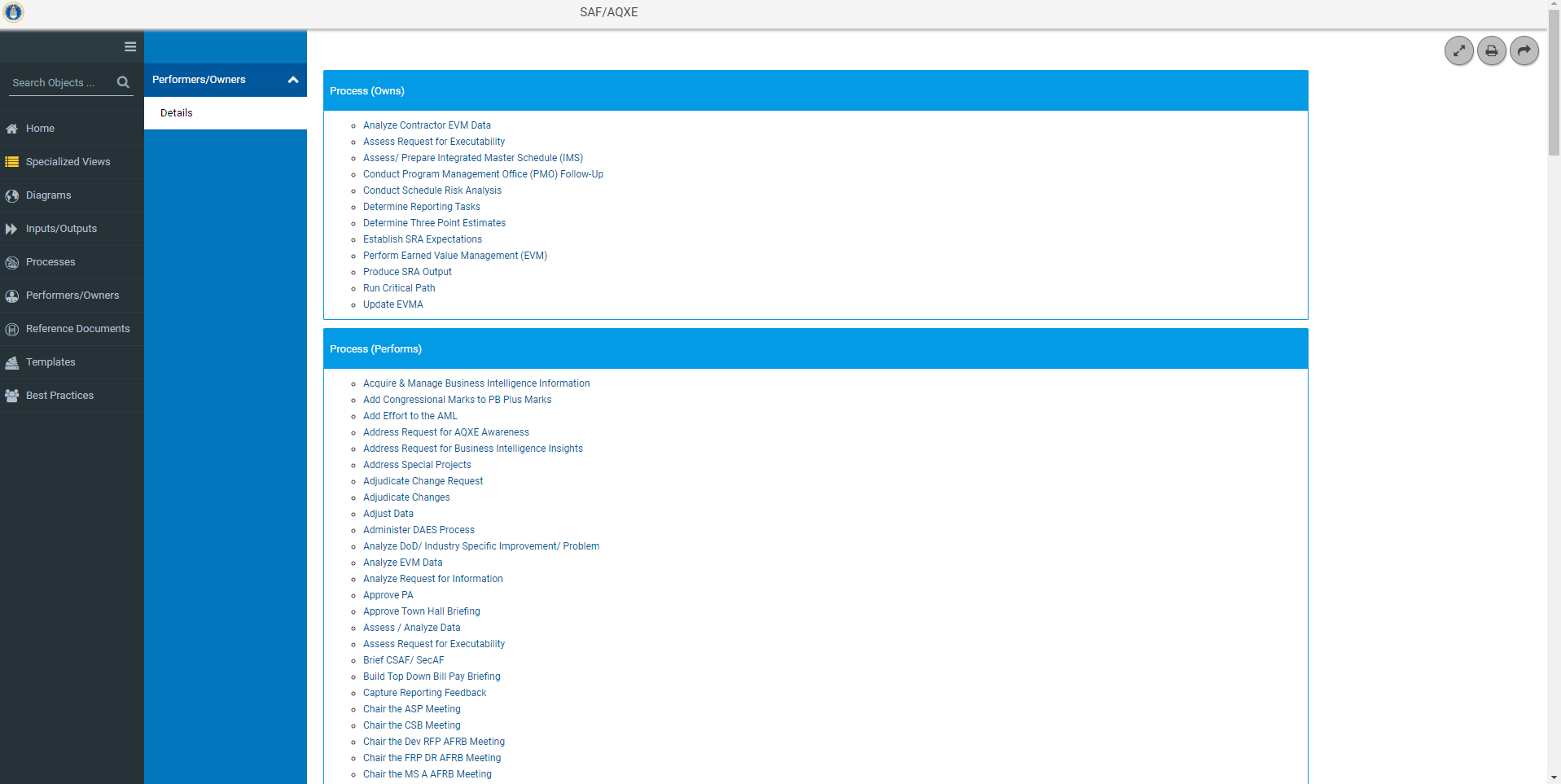 Provides a list of the Activities that SAF/AQXE Owns.
Link to Details and Diagram for Conduct Schedule Risk Analysis
Provides a list of the Activities that SAF/AQXE Performs.
52
Performers/Owners Details
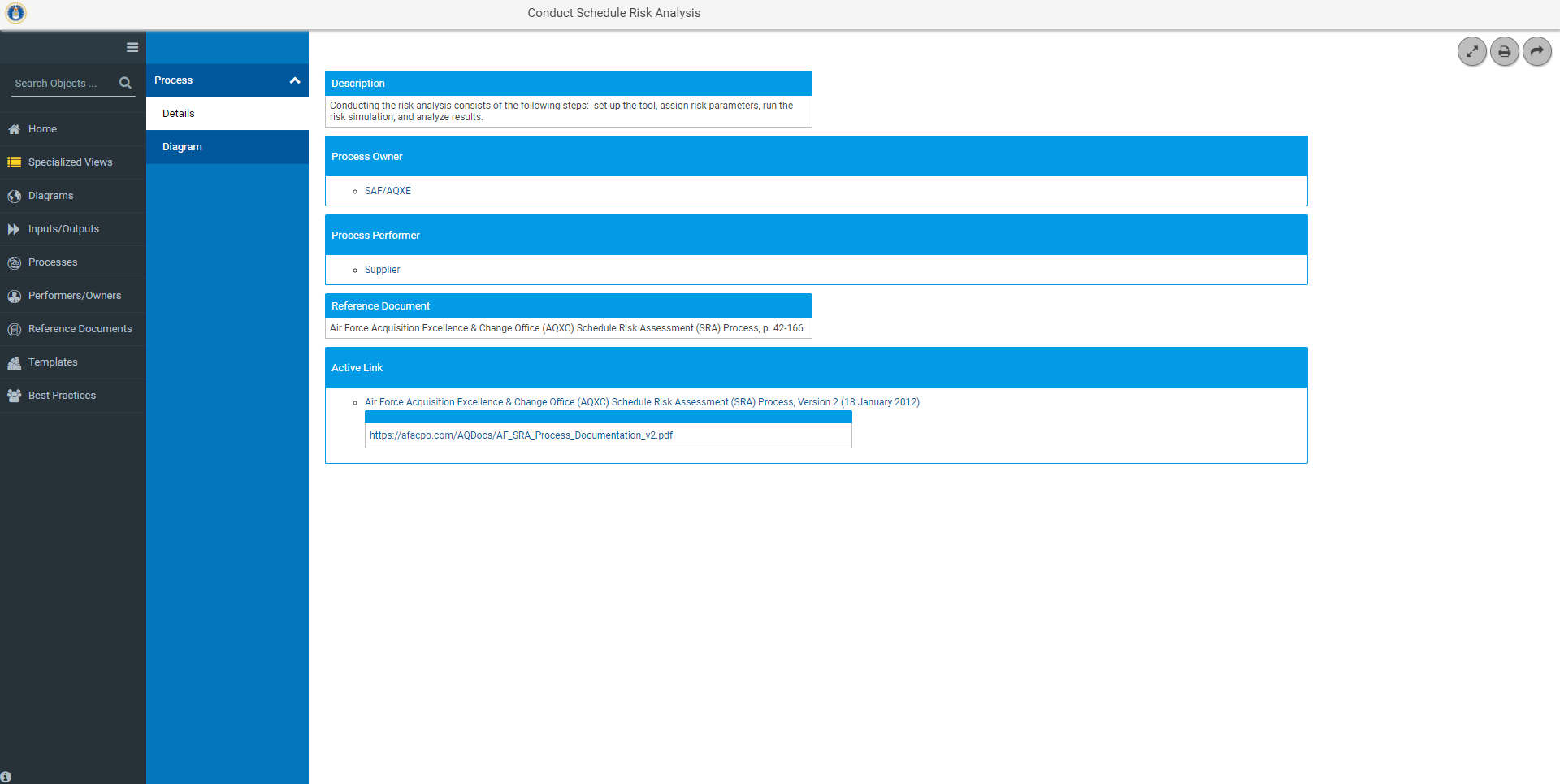 Metadata for  Conduct Schedule Risk Analysis
53
Performers/Owners Details
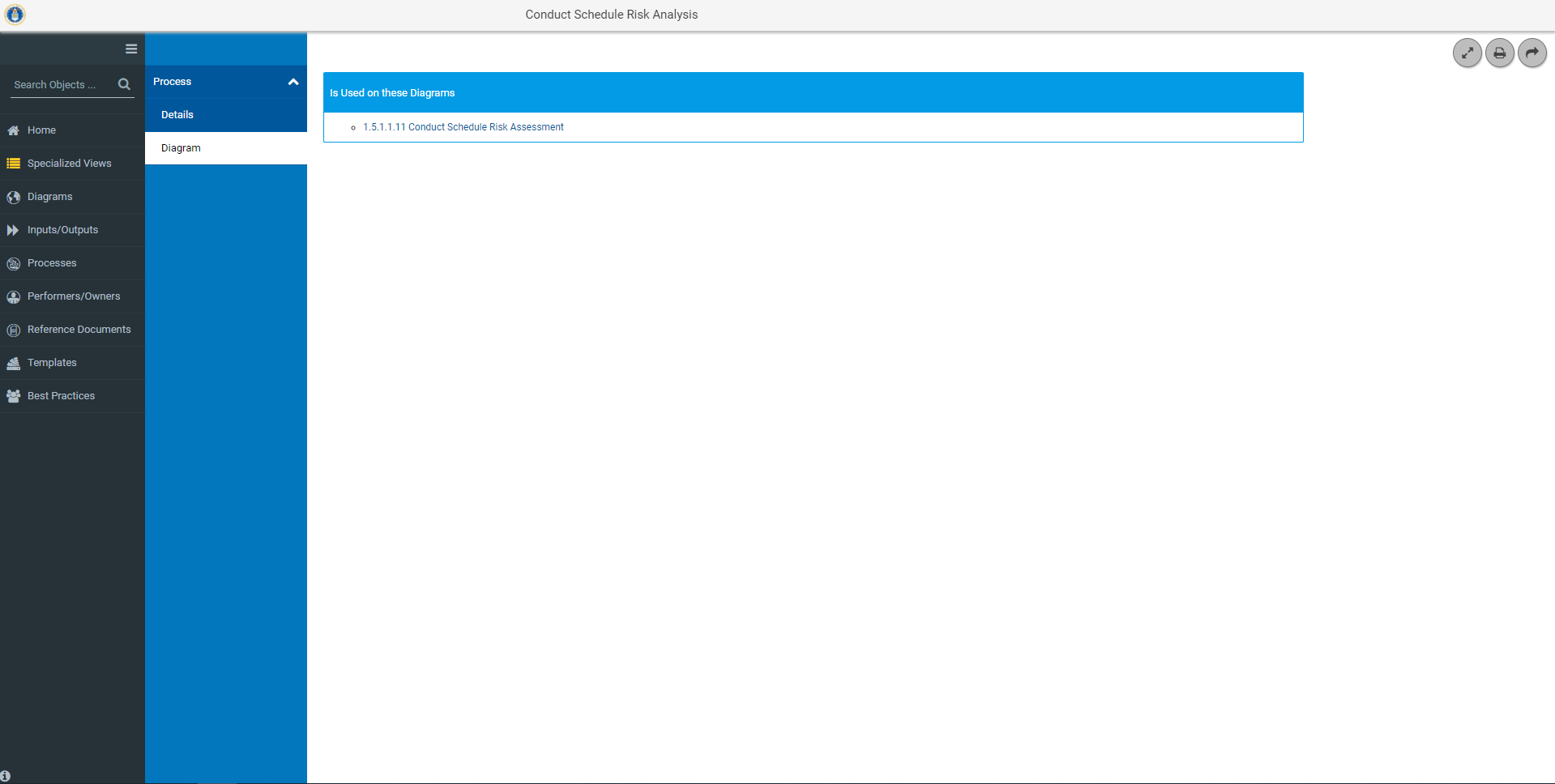 Link to Diagram where  Conduct Schedule Risk Assessment shows as a Process
54
Reference Documents
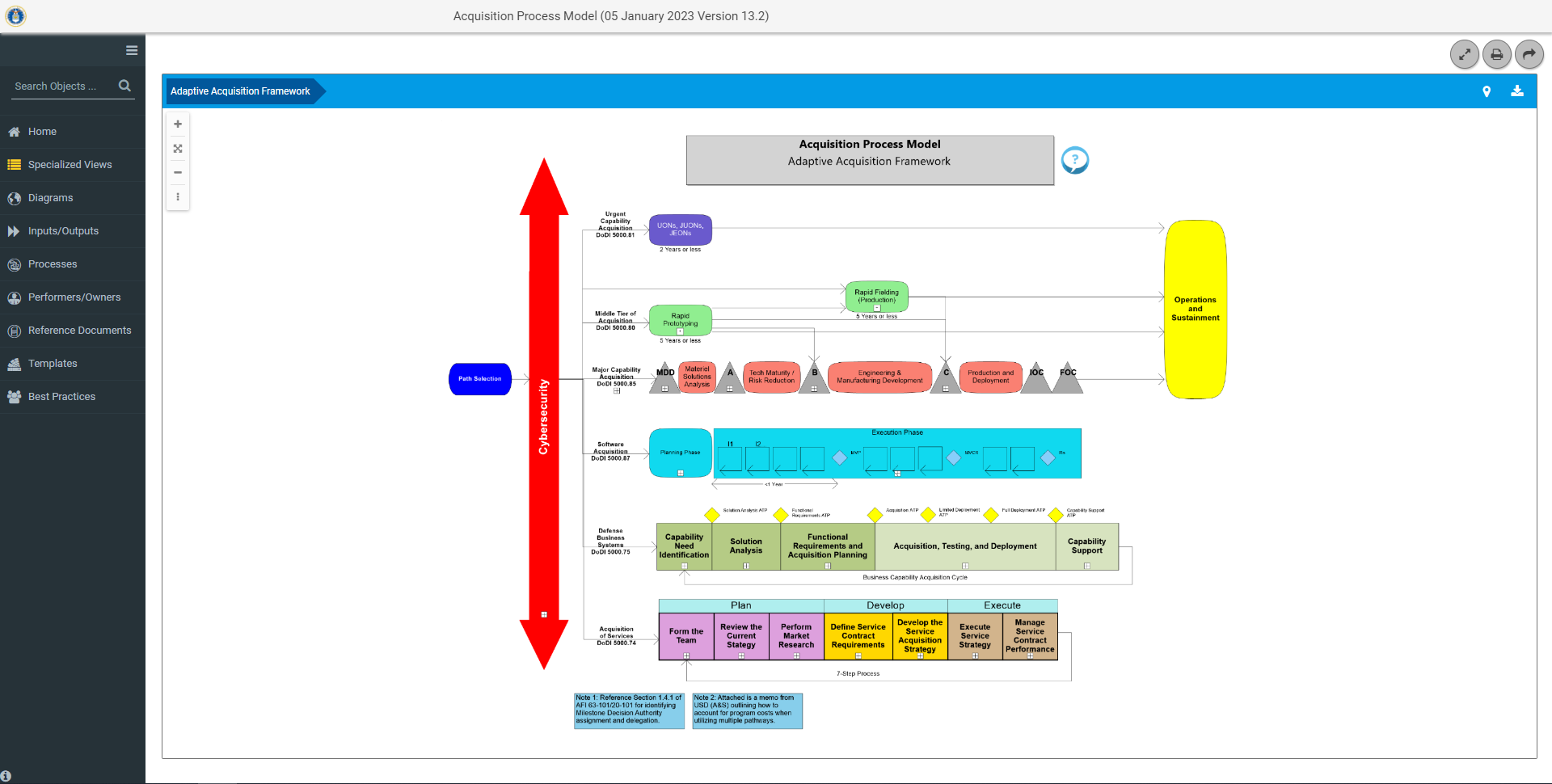 Click here  for the Reference Documents
55
[Speaker Notes: Provides a link to all the reference documents used throughout the model.  Two views either Grid View or List View]
Reference Documents Grid View
Active Link provides a link to the reference document.
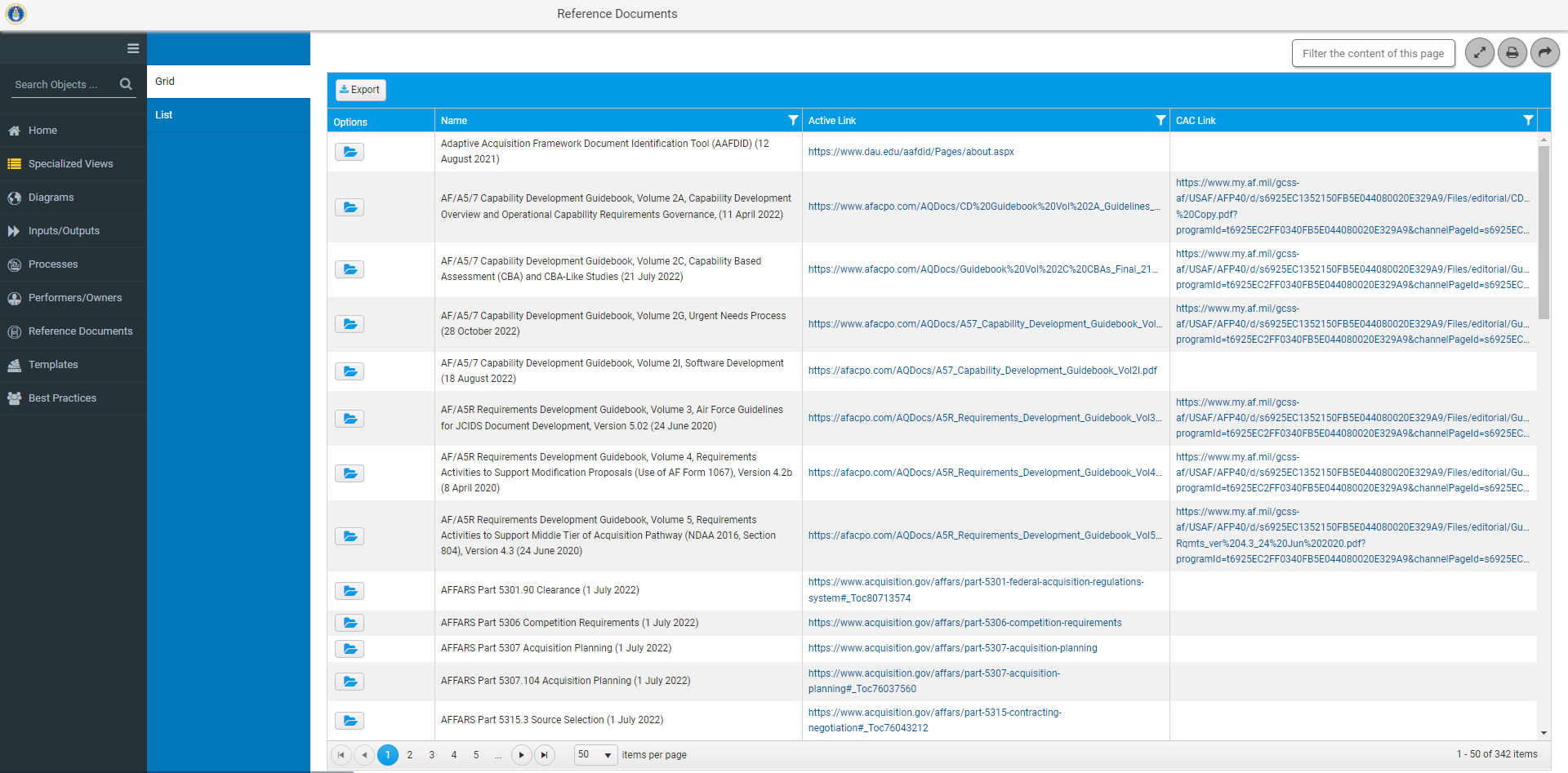 CAC Link provides a link to the reference document if its behind a Firewall. This is to ensure the user has the most current document.
Click on folder to view details on AF/A5/7 Capability Development Guidebook
56
[Speaker Notes: Options field opens additional detail regarding the reference document.  
Source URL provides link to the  Reference document]
Reference DocumentDetails
Name of Reference Document
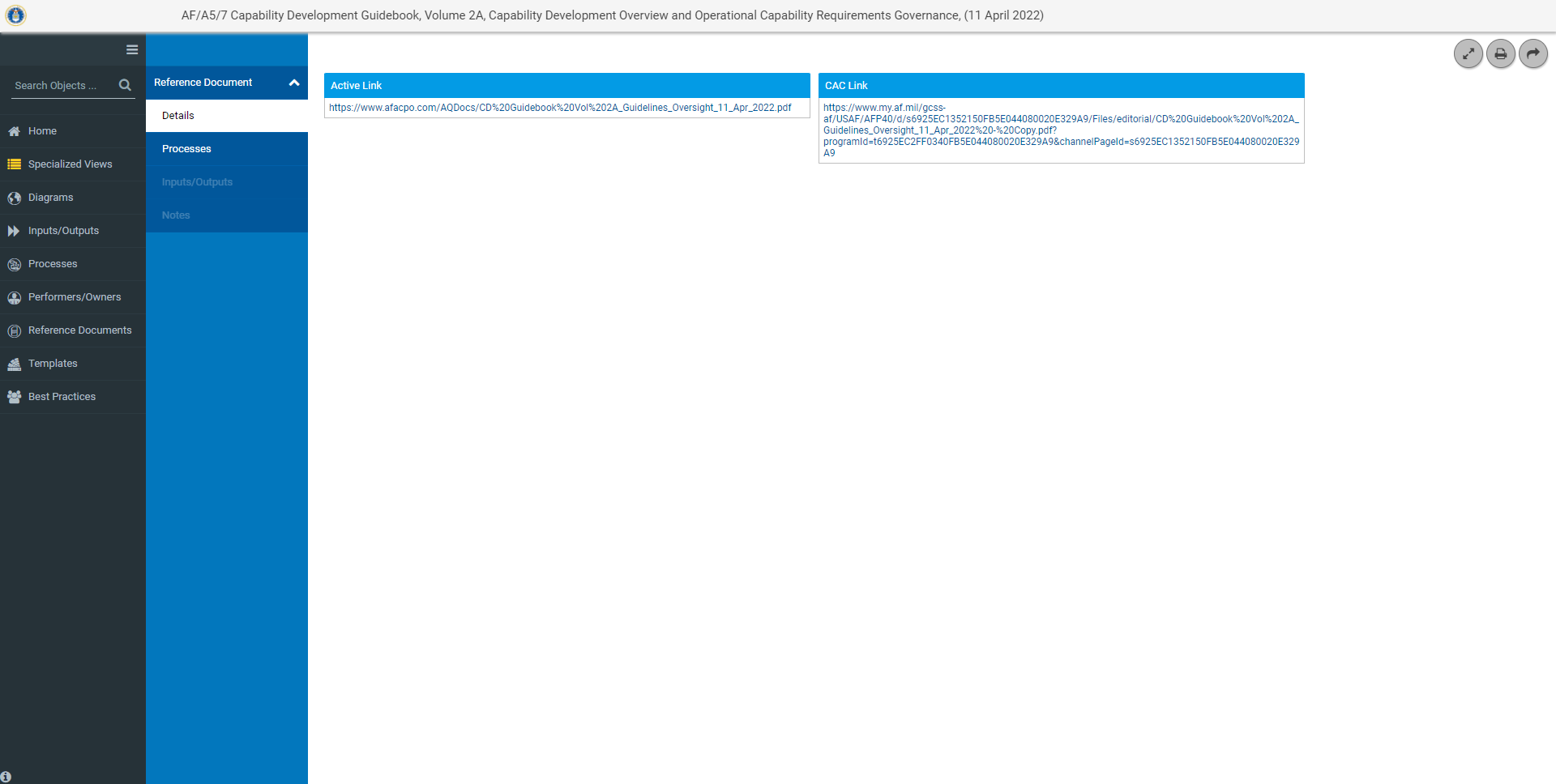 Source URL provides a link to the reference document.
57
Reference Documents Processes
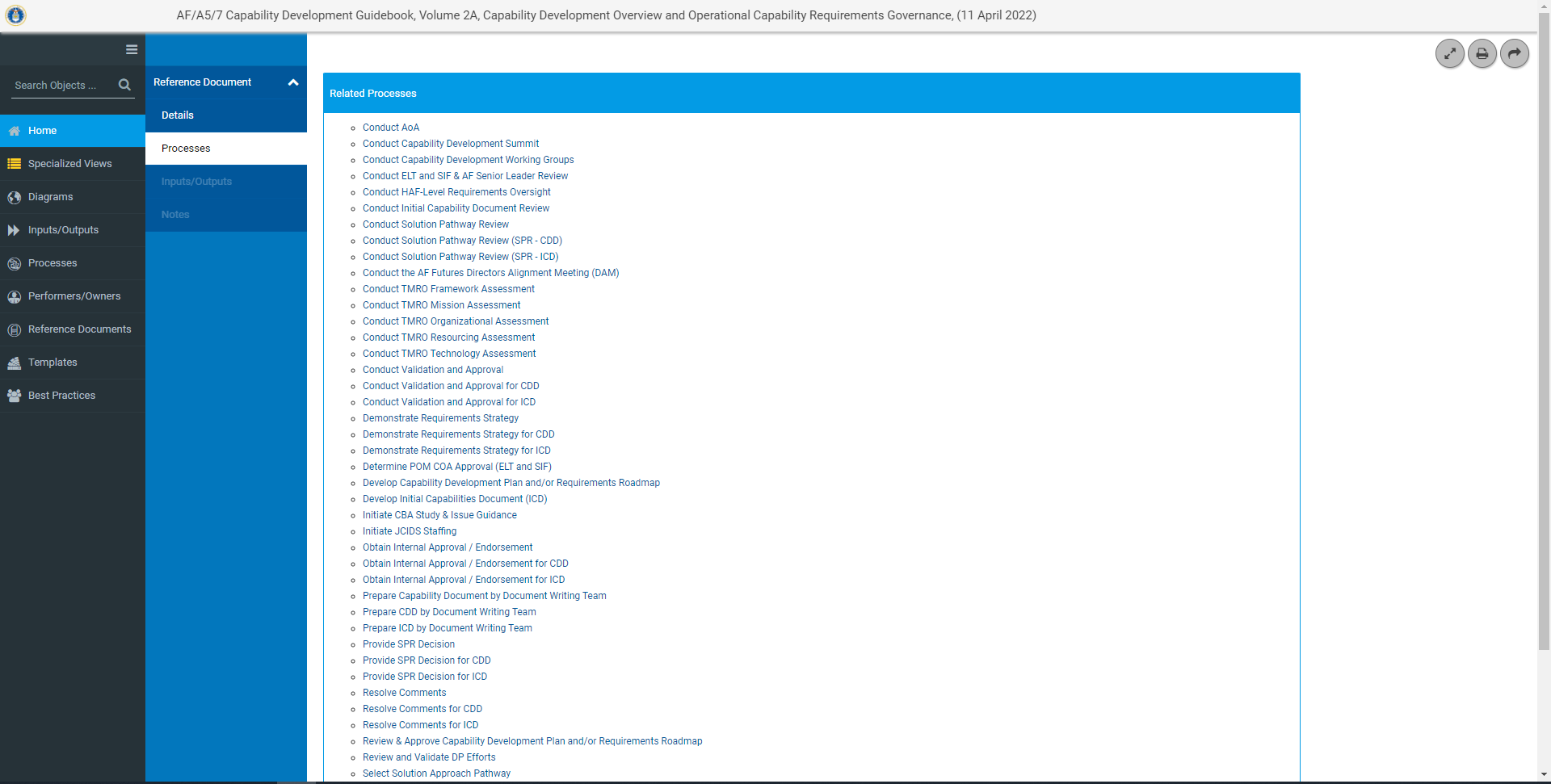 Identifies Processes and provides a link to details pages for processes in the model that use the AF/A5/7 Capability Development Guidebook as the Reference Document
58
Reference Documents Process Metadata
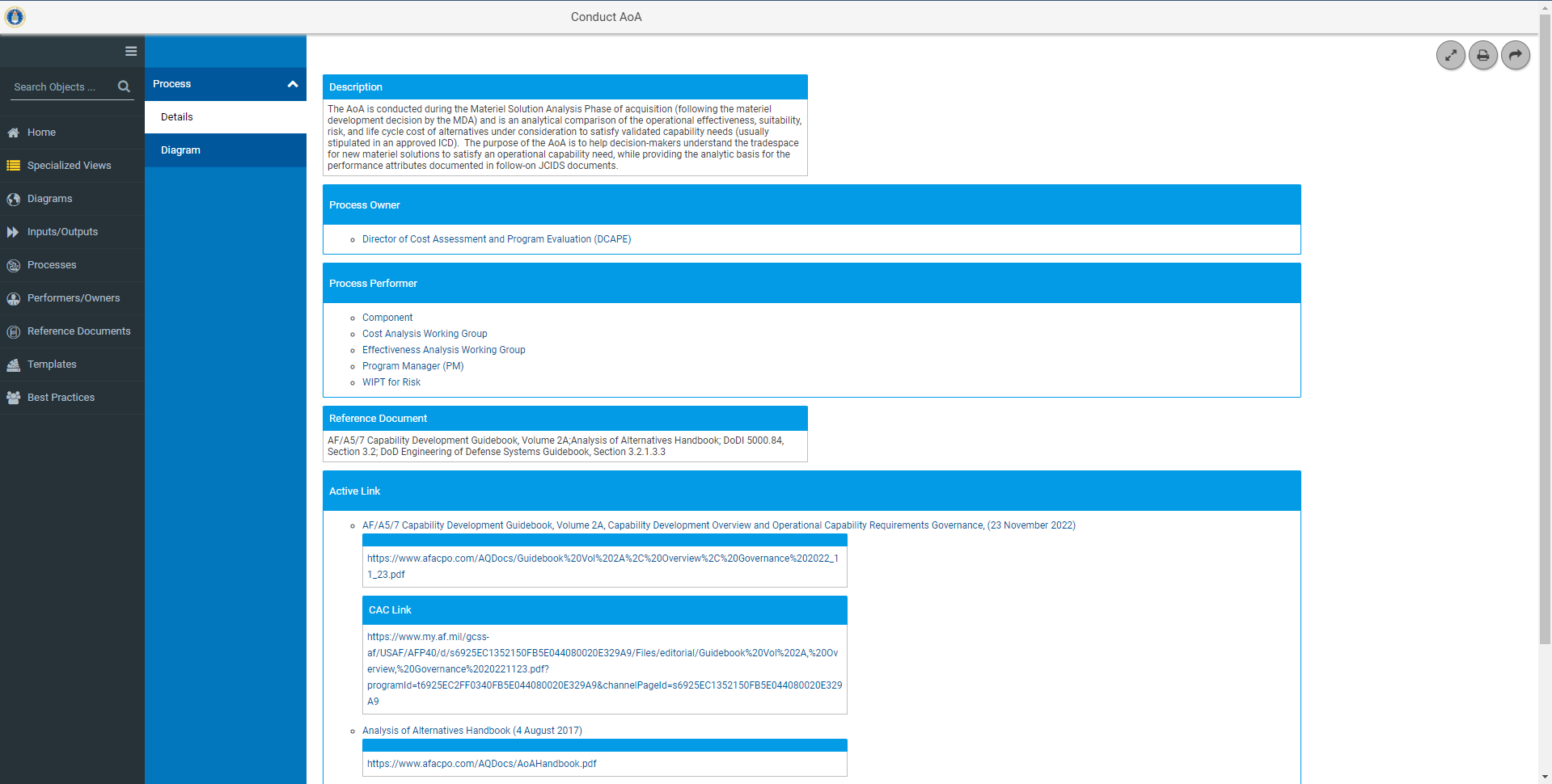 59
Reference Documents Process
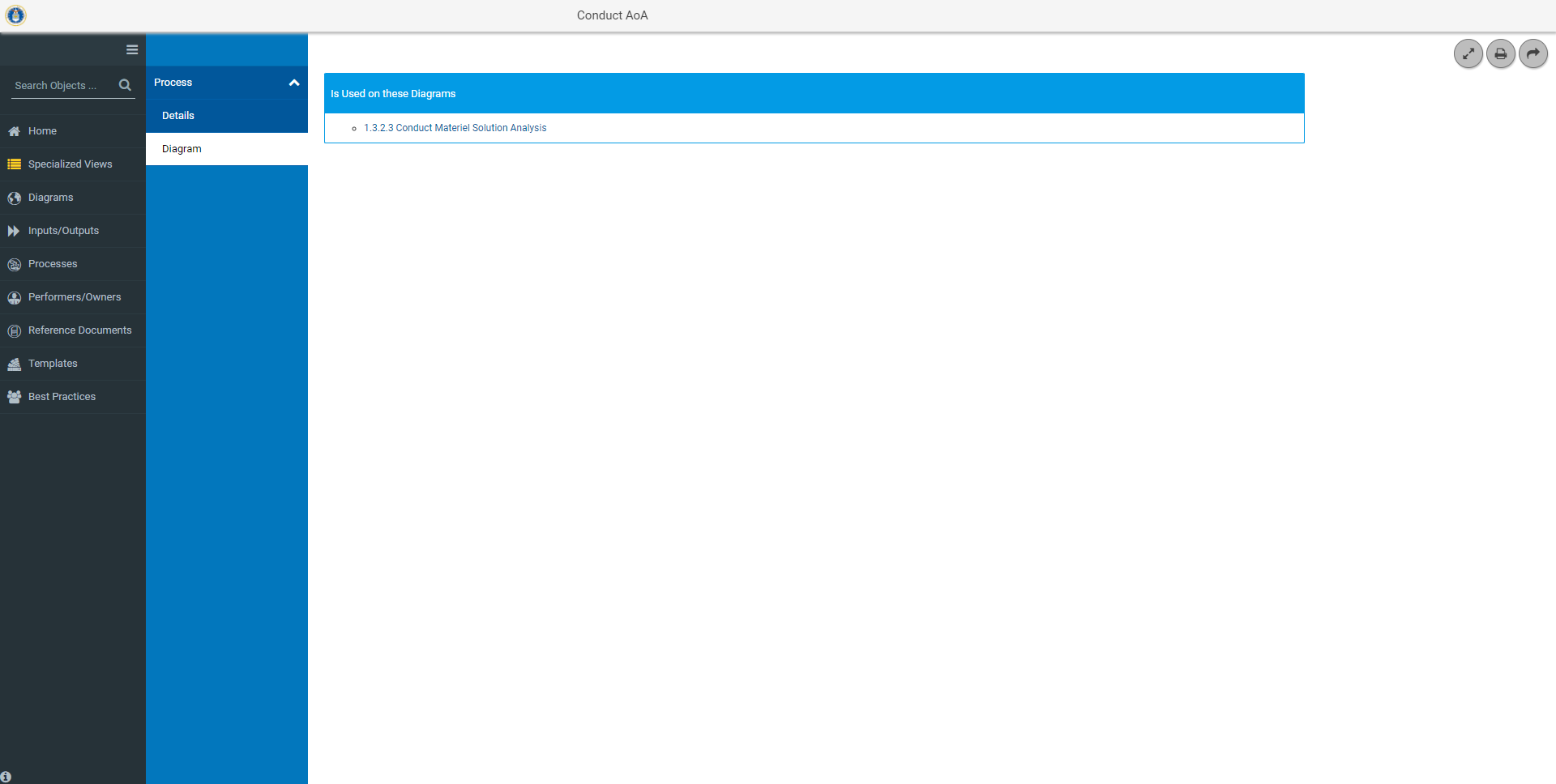 Link to the Conduct Materiel Solution Analysis Diagram.  Conduct AoA is a process in this diagram
60
Templates
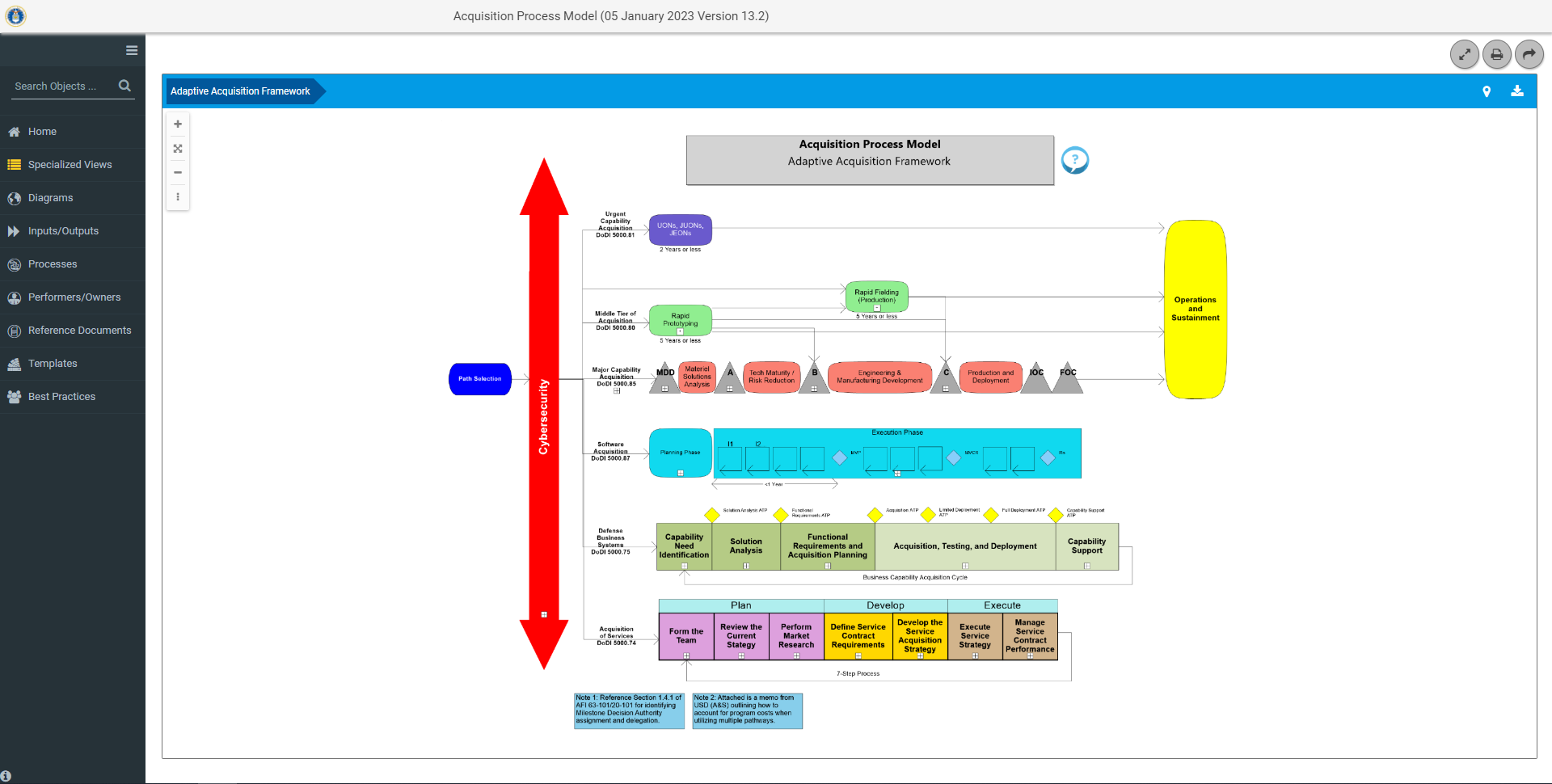 Click here to go to  Templates
61
[Speaker Notes: Templates that are used in the APM and their location within the model.]
Templates Grid View
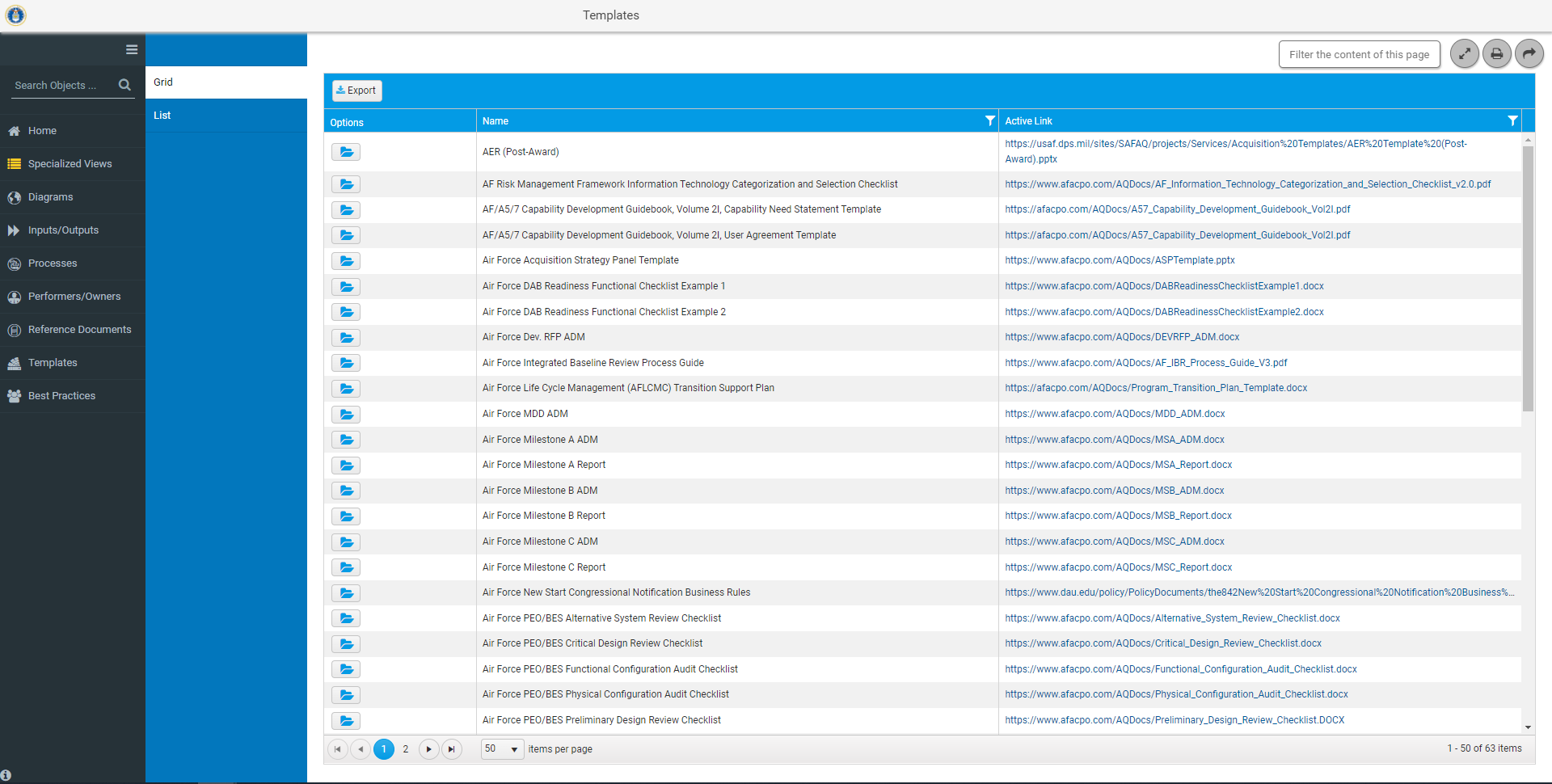 Click on Folder to view details and locations of Air Force Acquisition Strategy Panel Template in the APM.
62
Templates Details
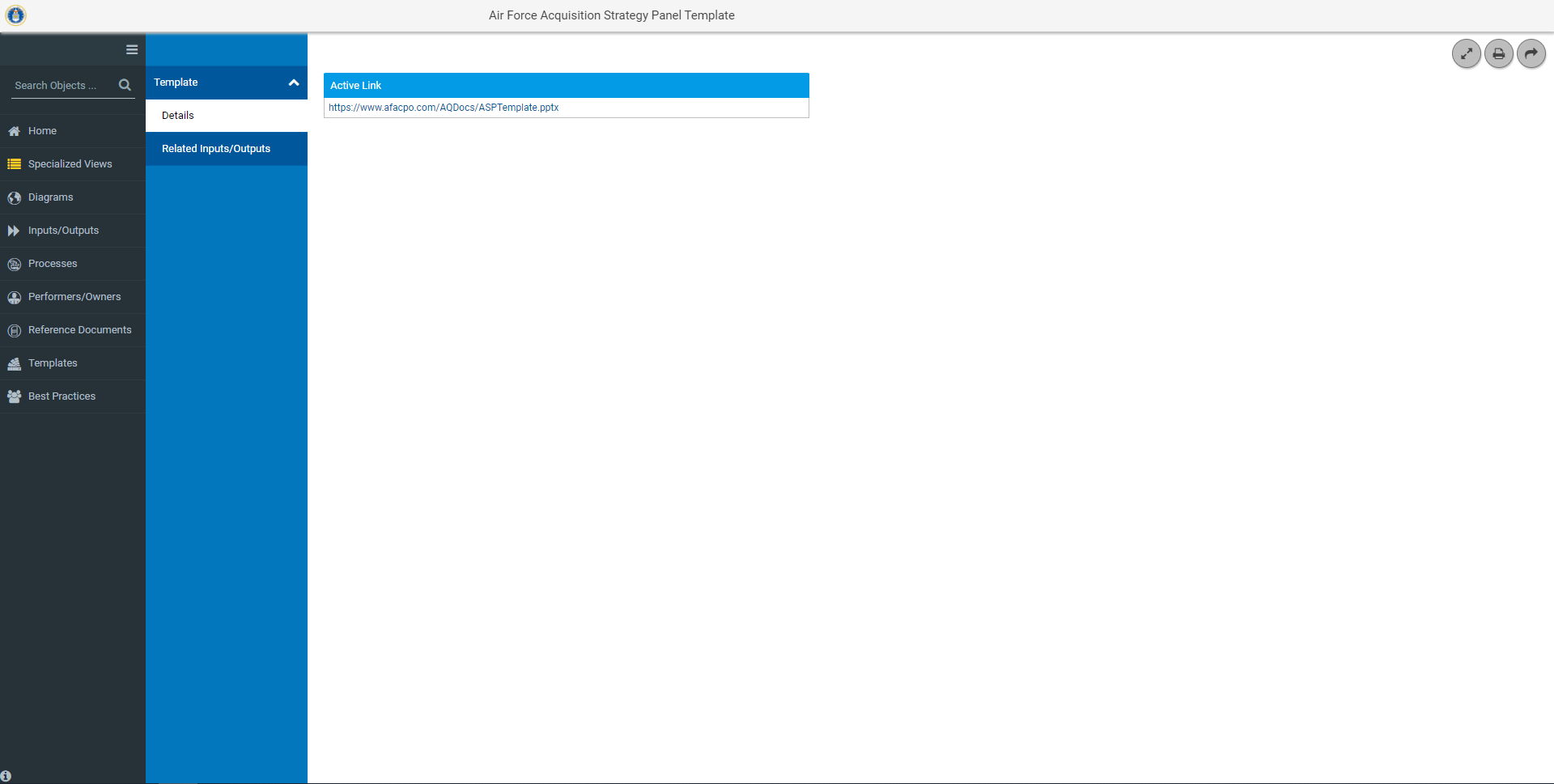 Click here to view the AF Acquisition Strategy Panel Template
63
Template Locations
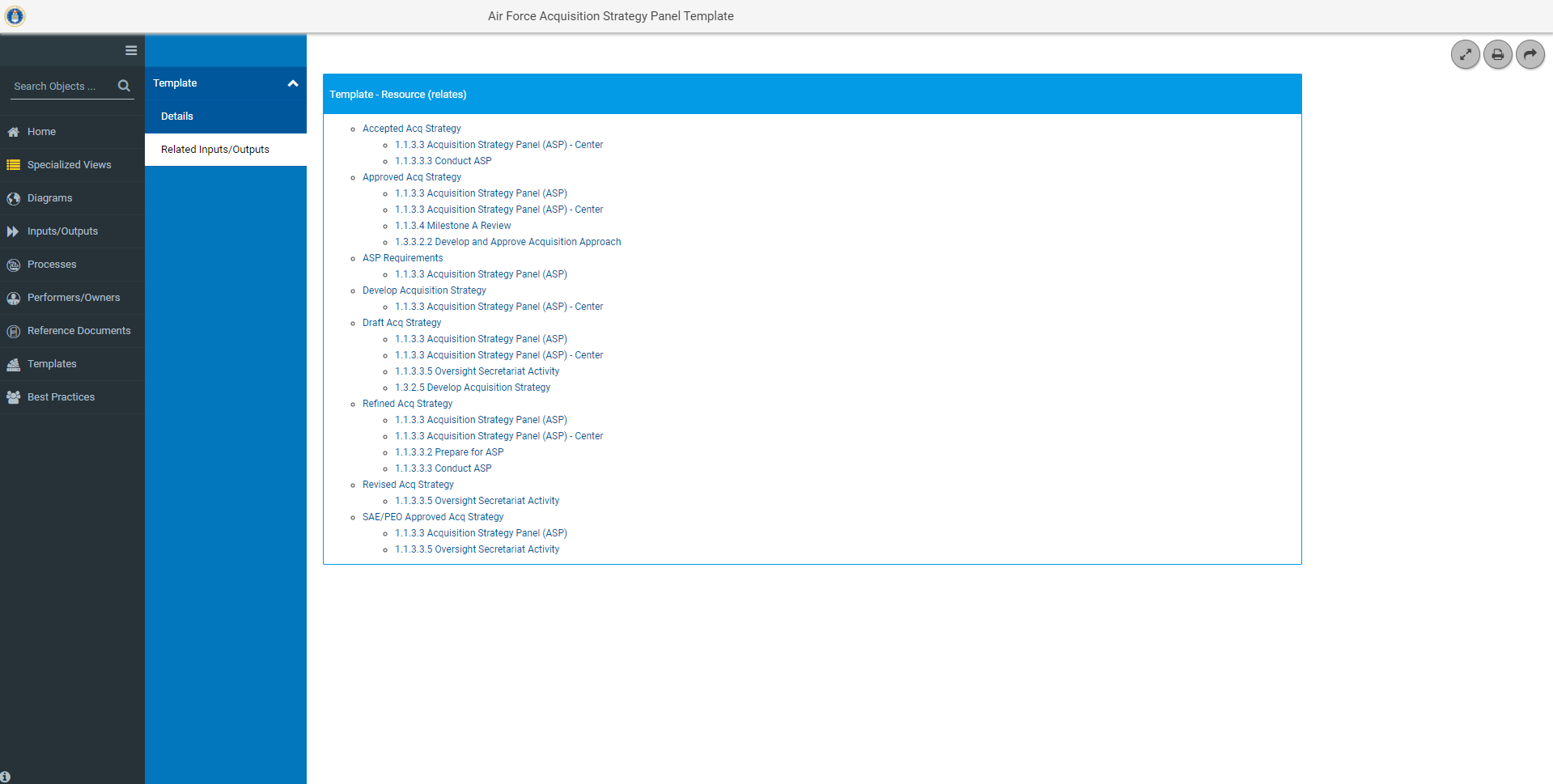 Provides a link to the Inputs/Outputs and the Diagrams they are on
64
Best Practices
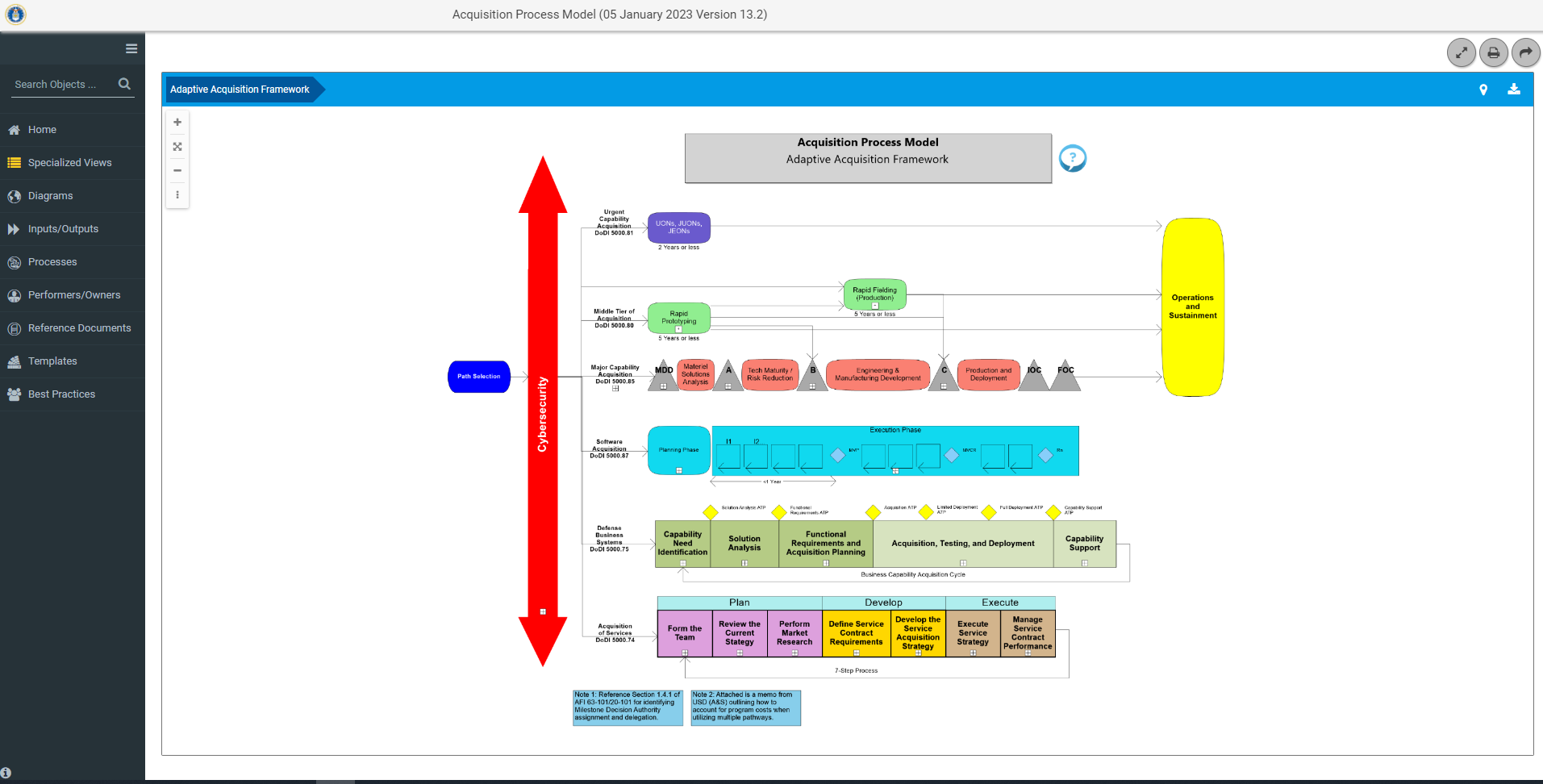 Click here to go to Best Practices
65
Best Practices Grid View
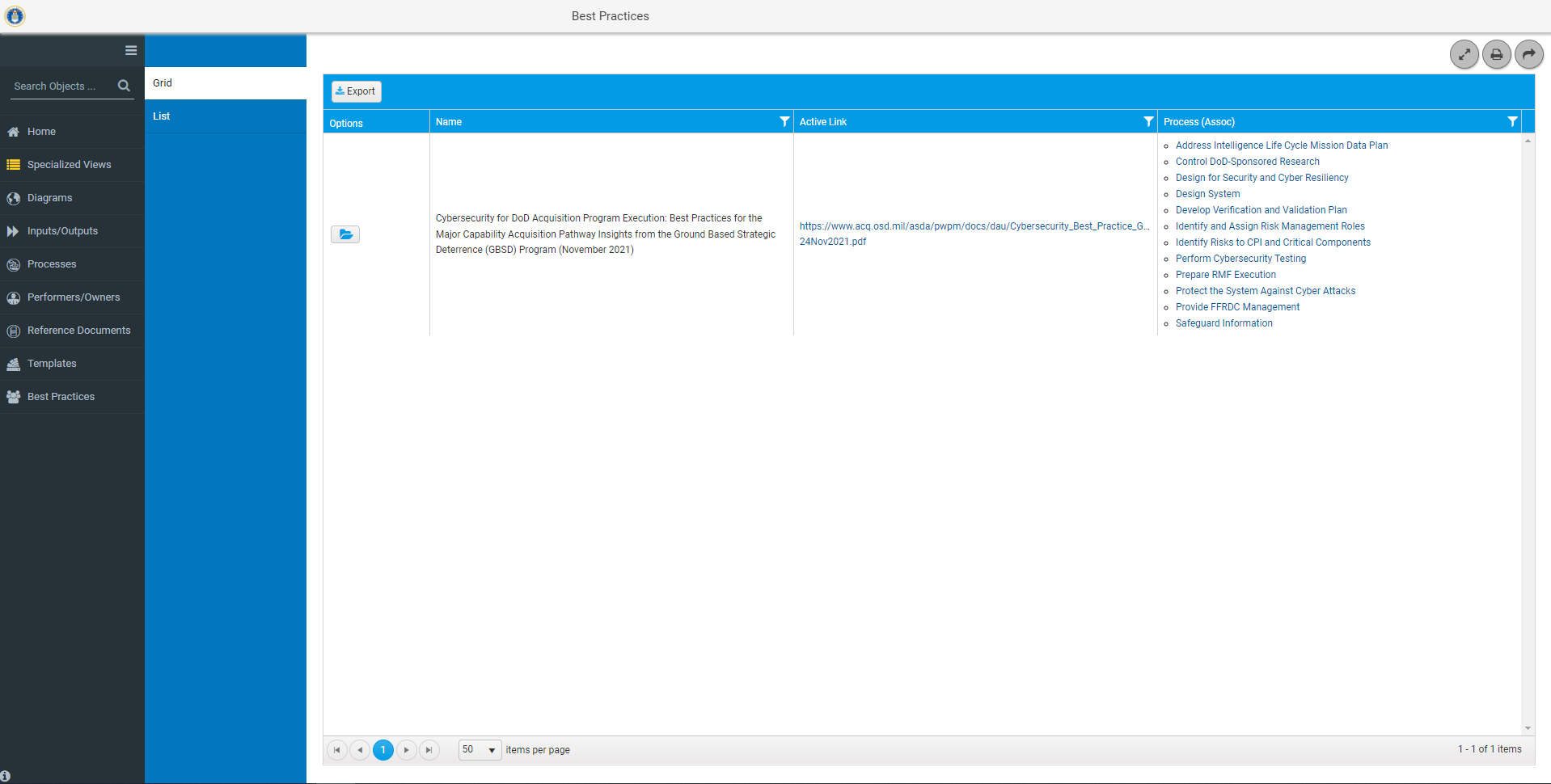 Hyperlink to the Best Practice Document
Associated processes where you can find the Best Practice
66